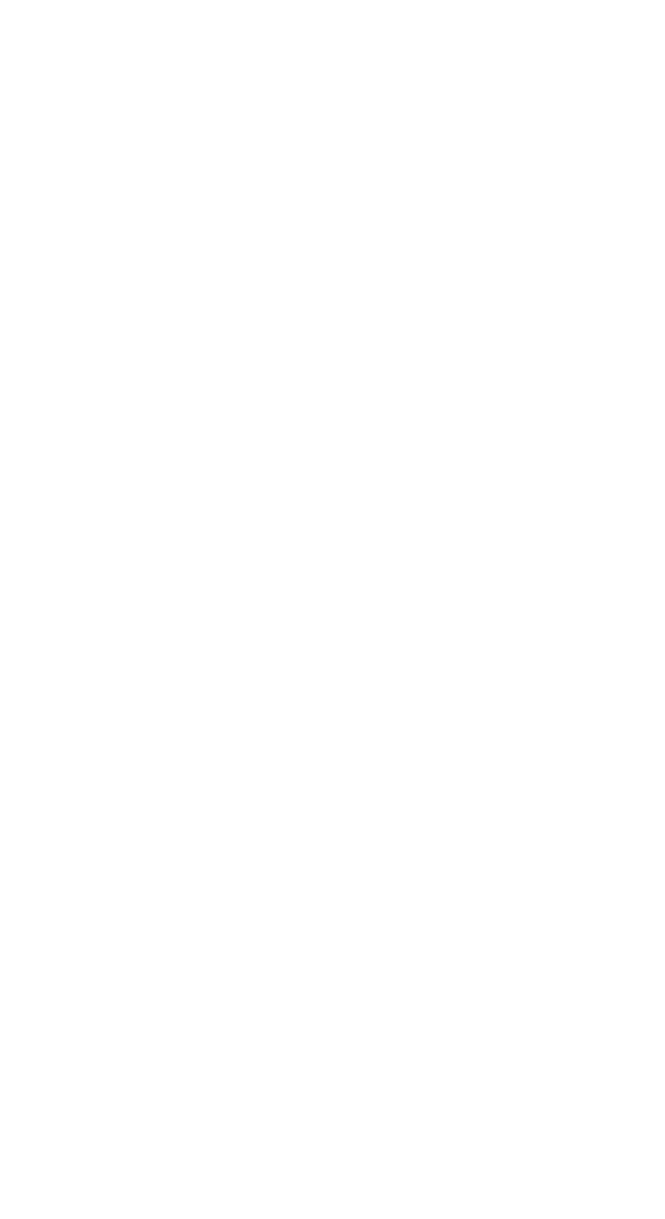 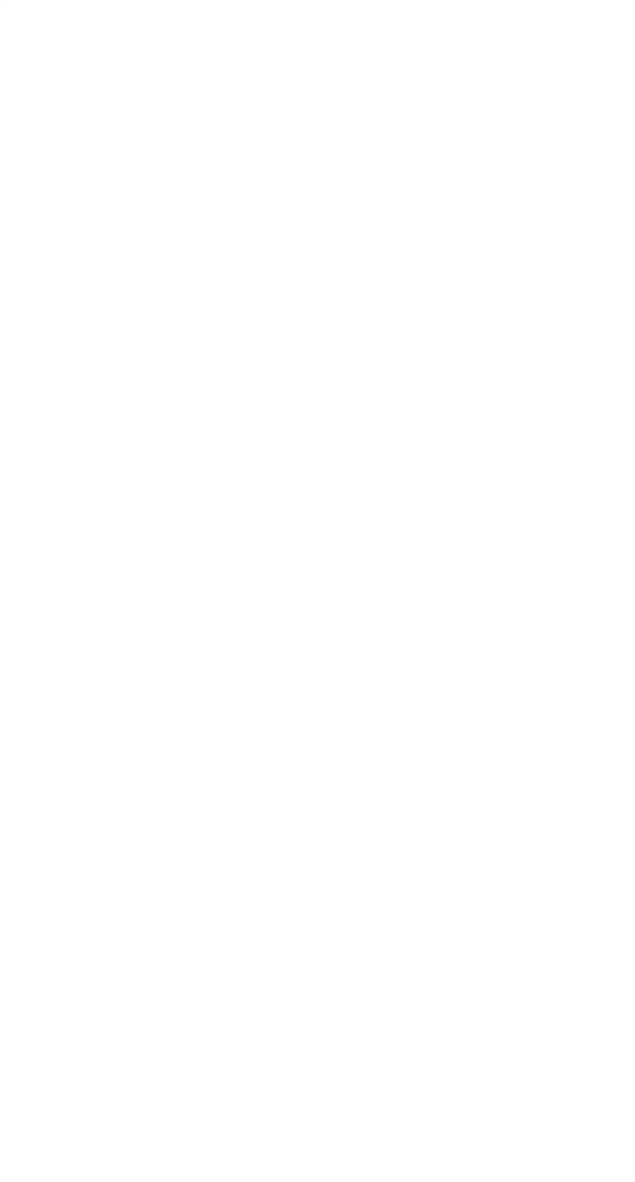 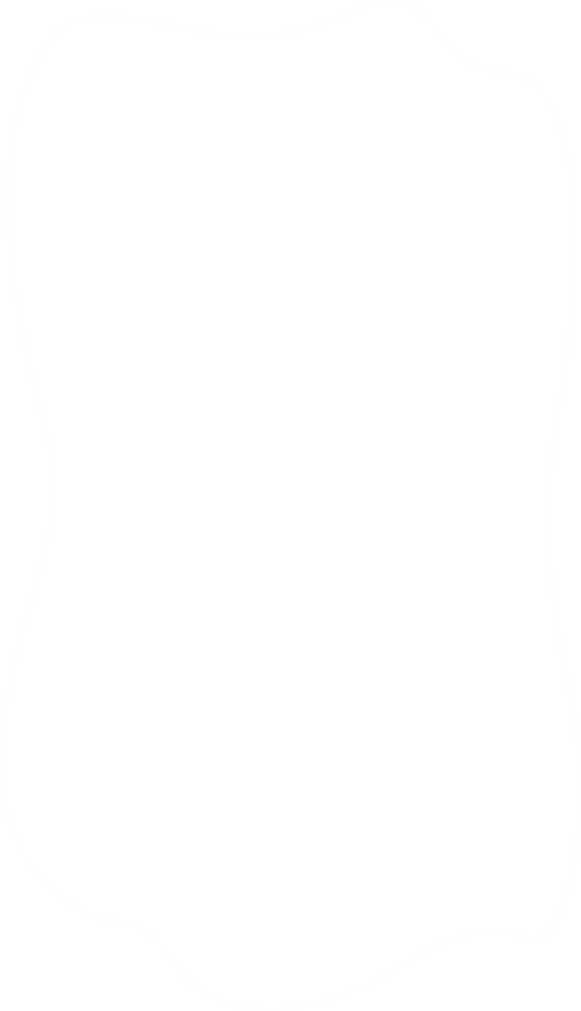 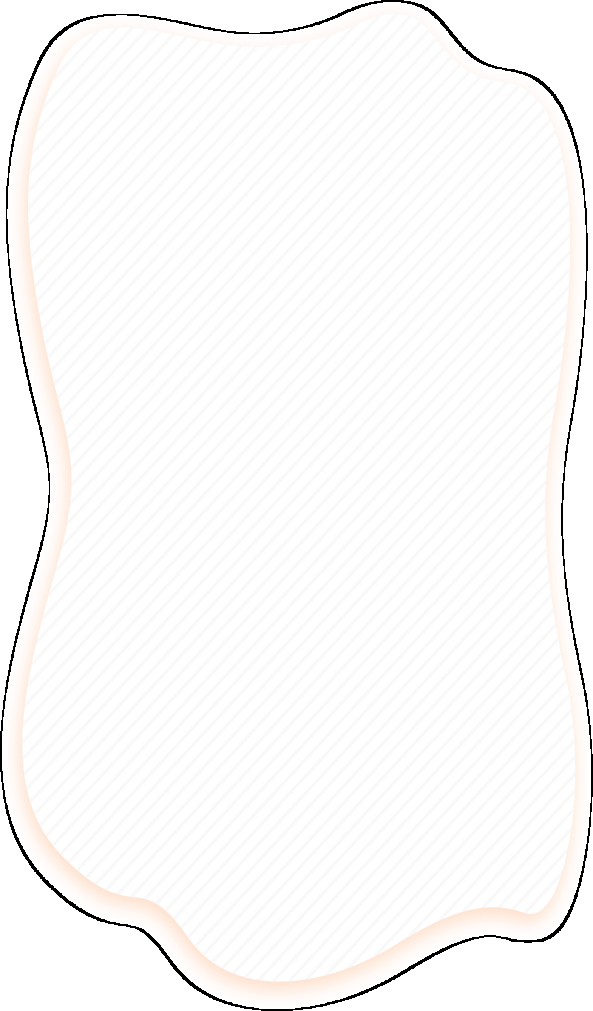 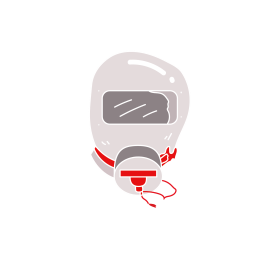 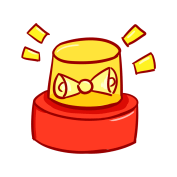 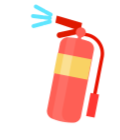 中小学
消防安全知识
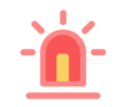 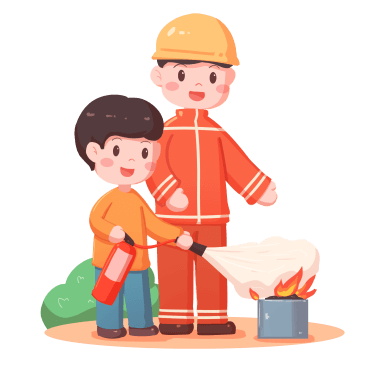 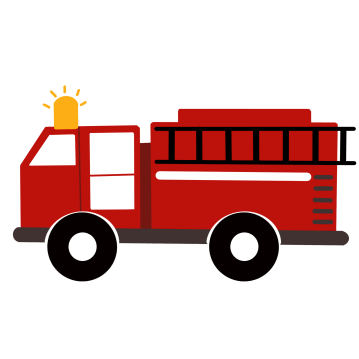 /消/防/安/全/记/心/中/
学校
班级
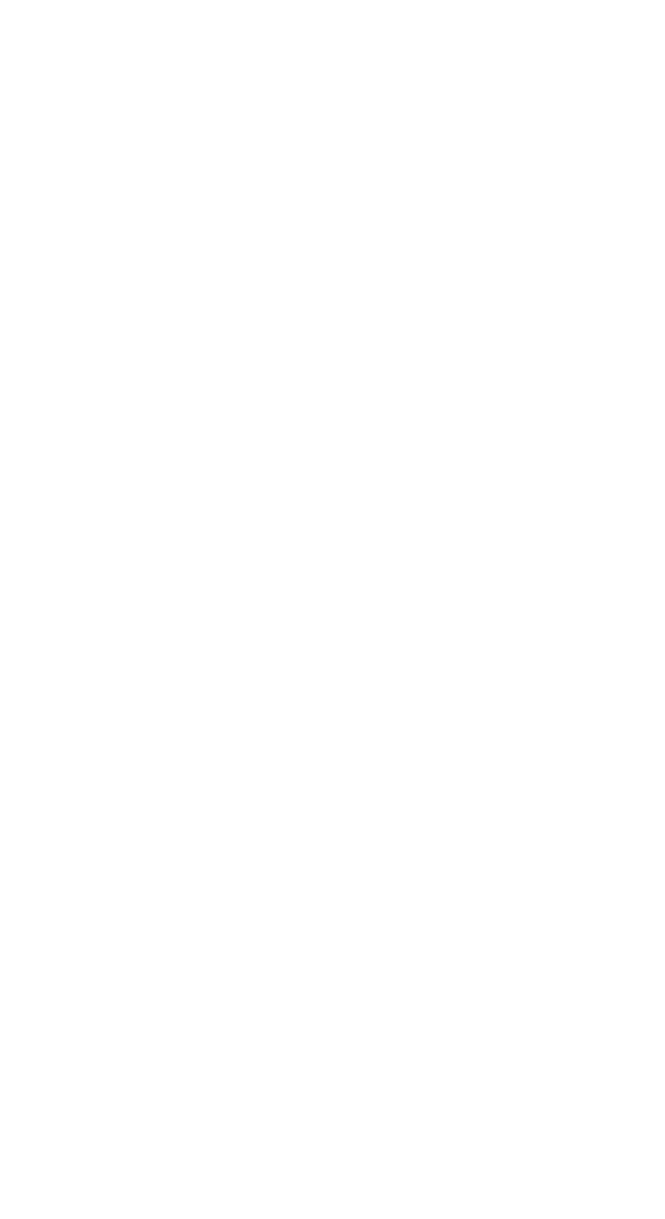 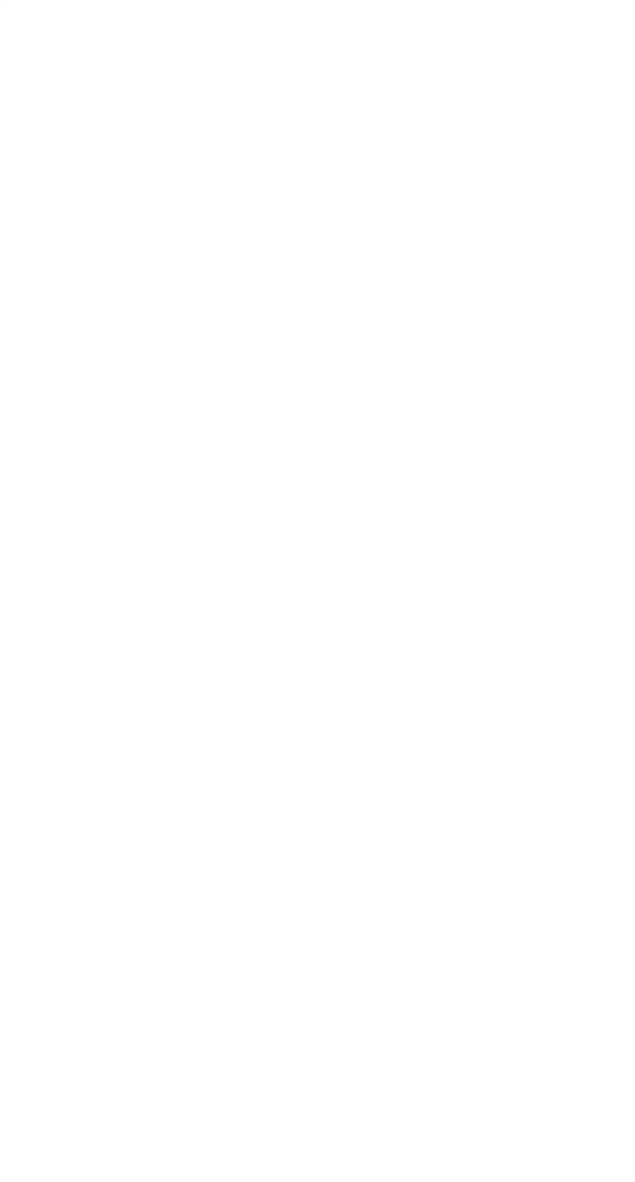 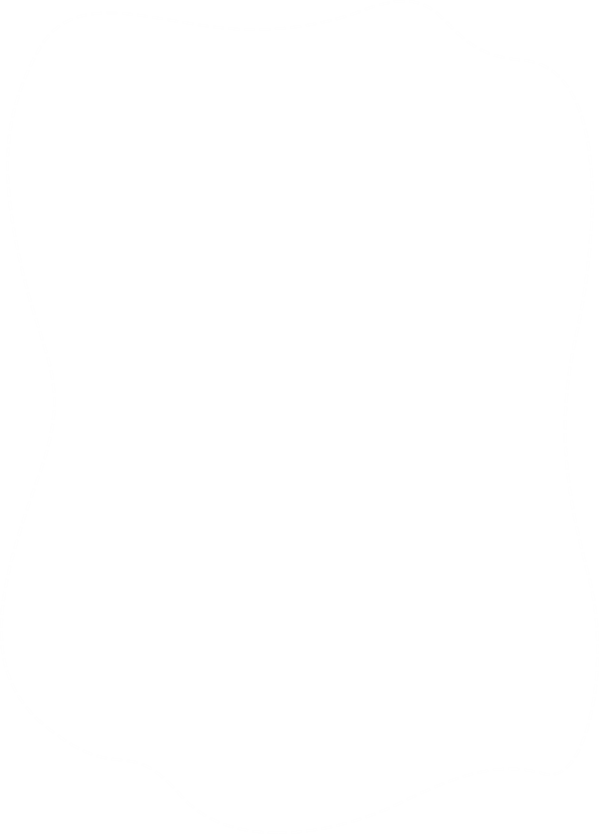 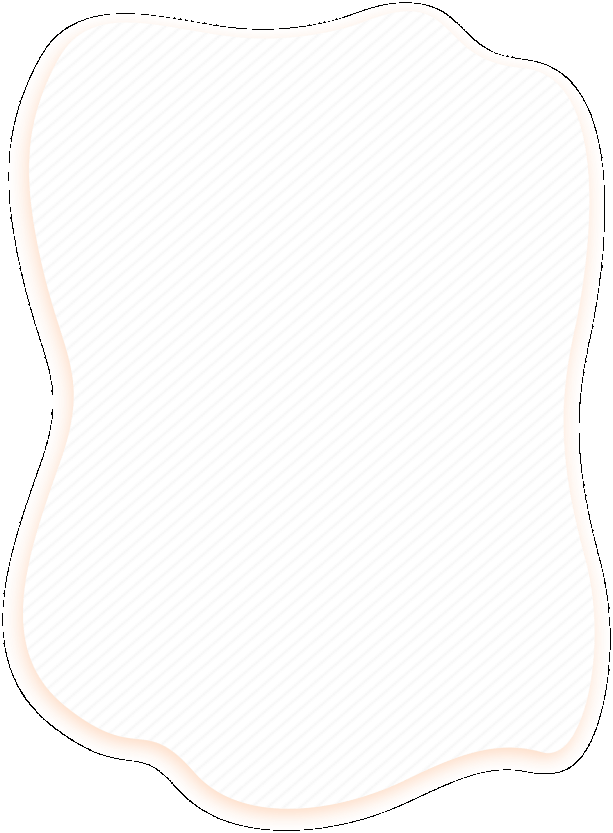 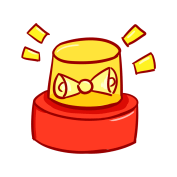 CONTENTS
目  录
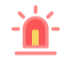 01
消防安全感知认识
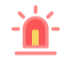 https://www.ypppt.com/
02
火灾的危害
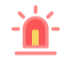 03
认识消防器材
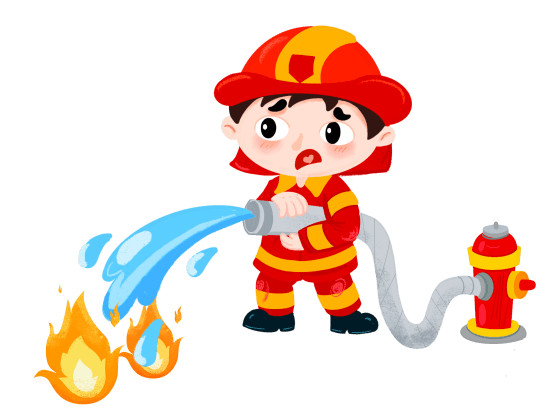 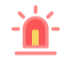 04
认识消防标志
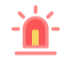 05
消防安全
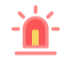 06
大家讨论互动
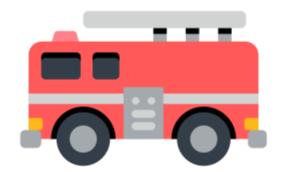 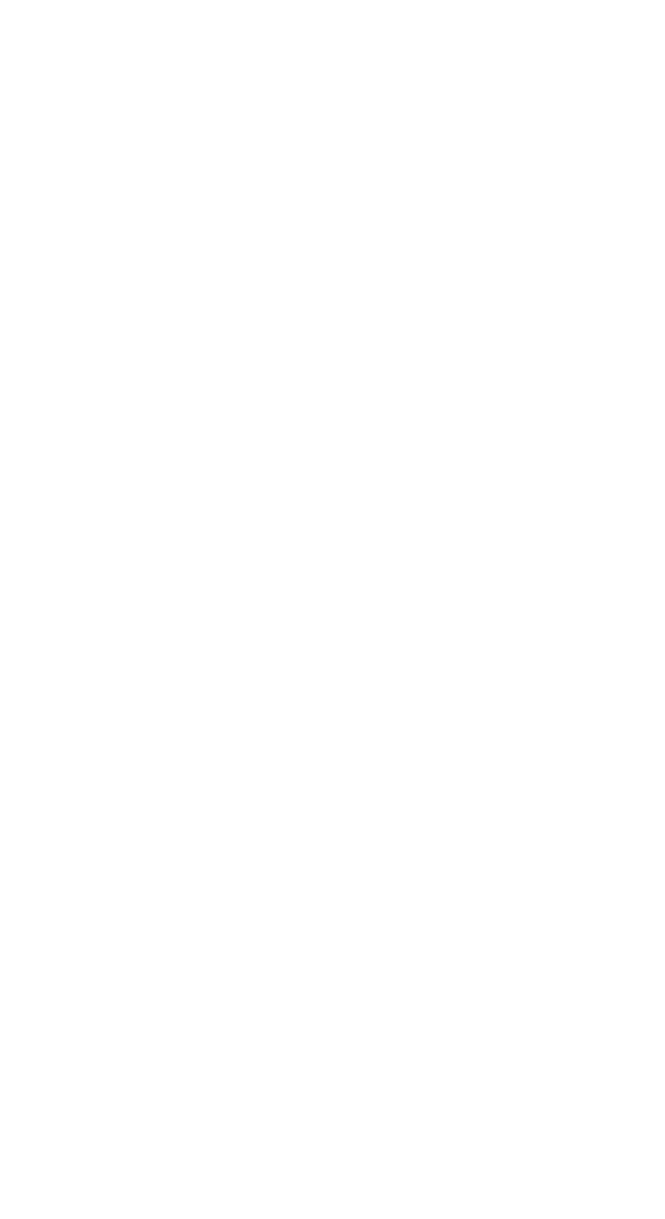 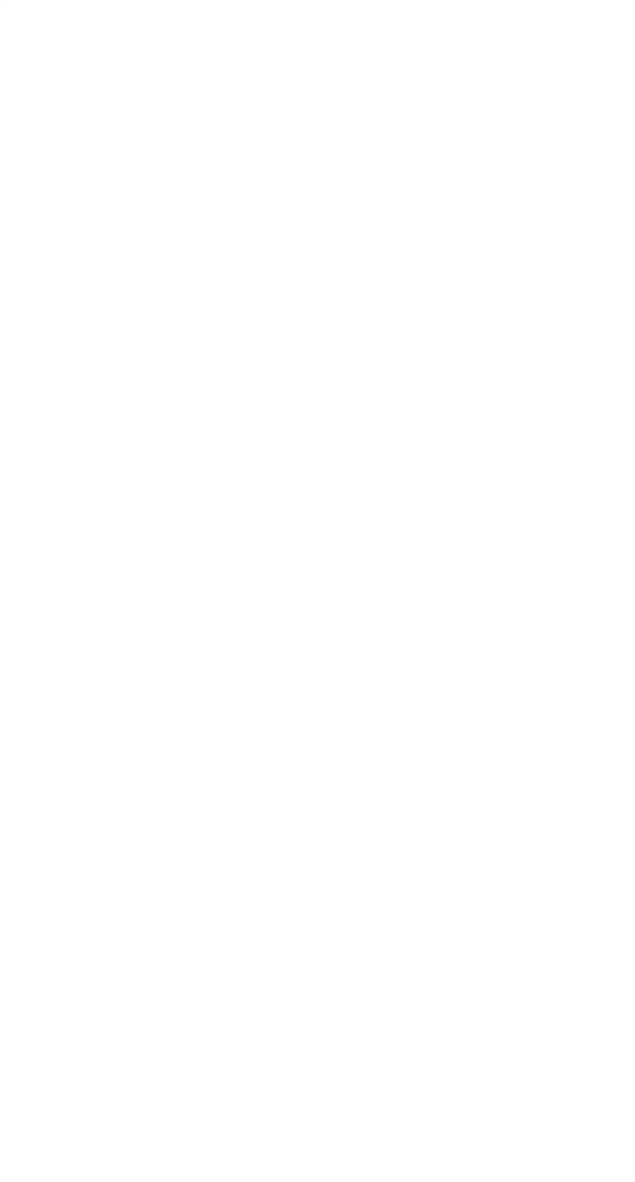 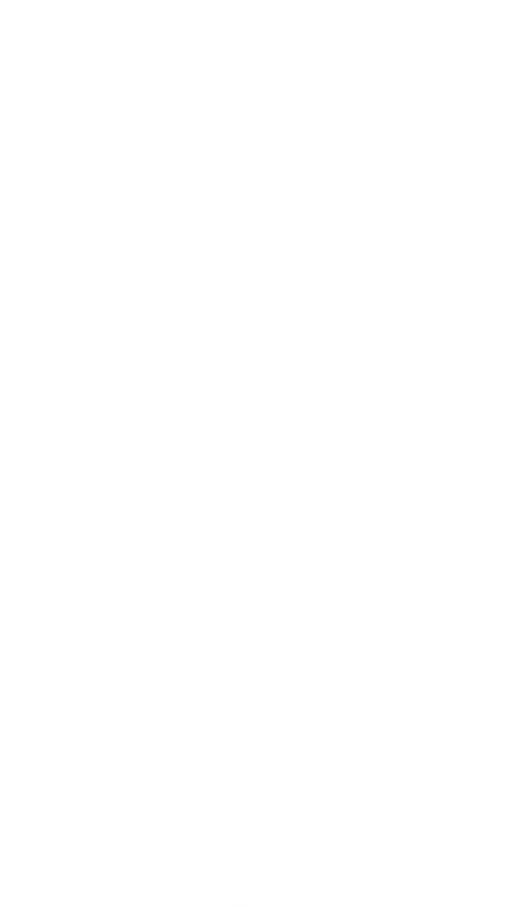 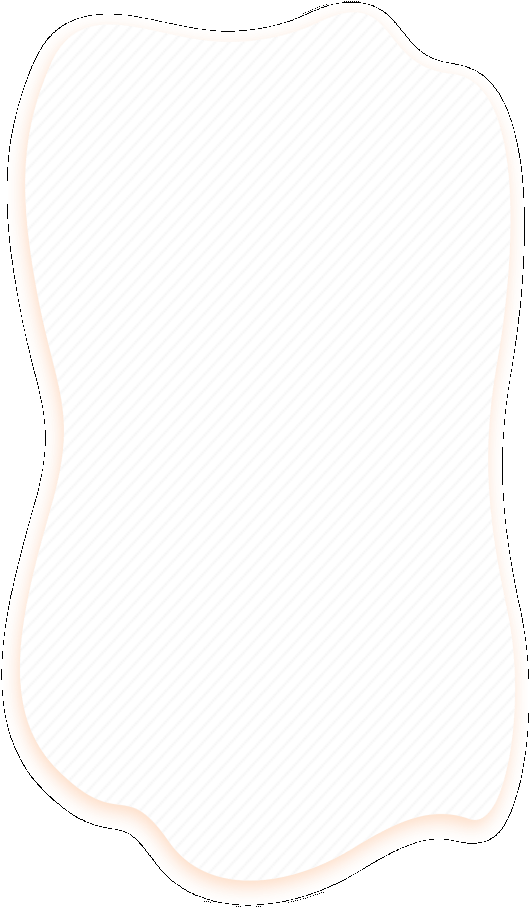 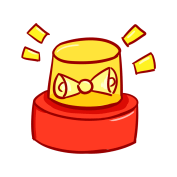 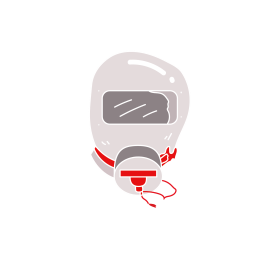 第一部分
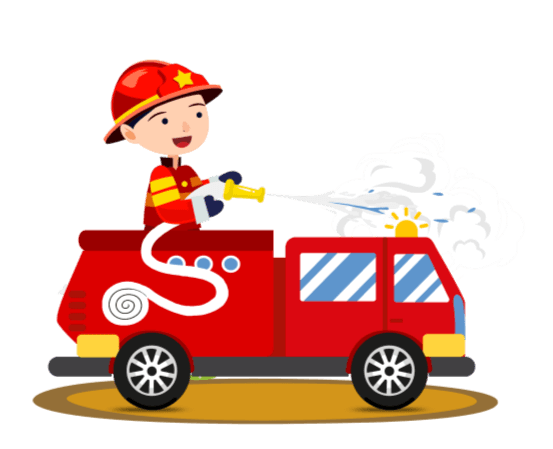 消防安全感知认识
单击输入标题
单击输入标题
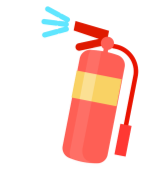 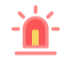 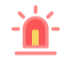 消防安全感知认识
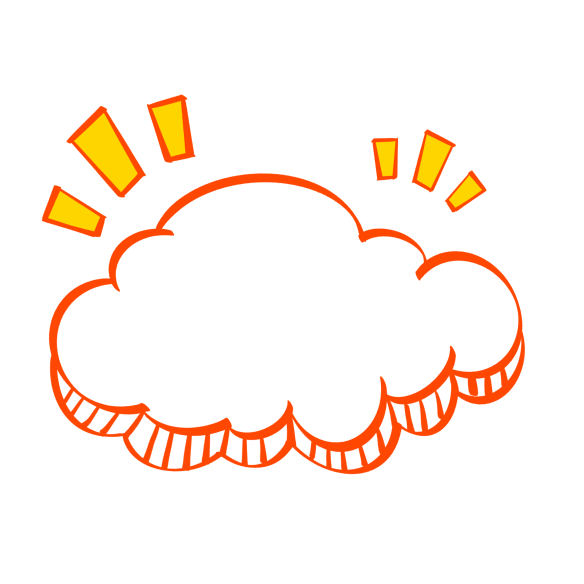 消防车
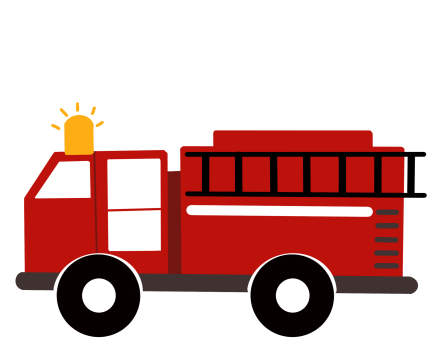 消防车用途是什么呢？
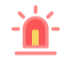 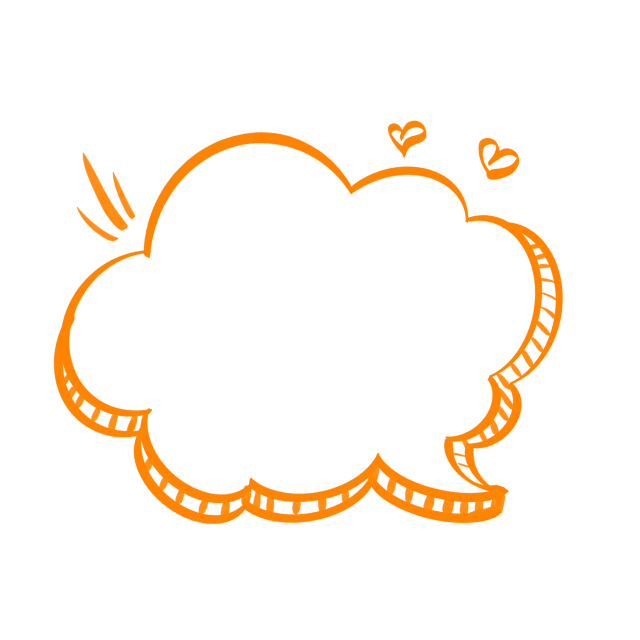 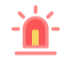 消防安全感知认识
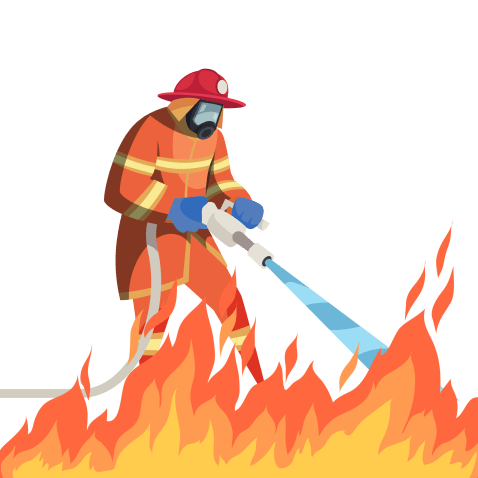 灭火
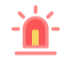 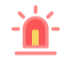 消防安全感知认识
有谁知道吗？
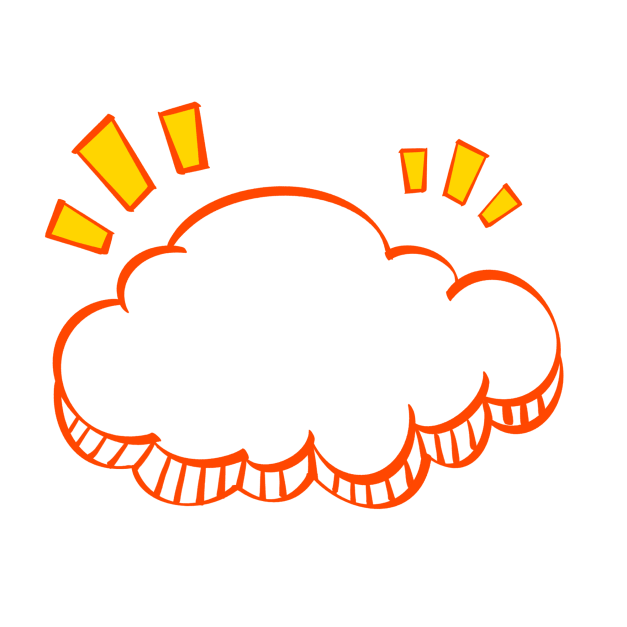 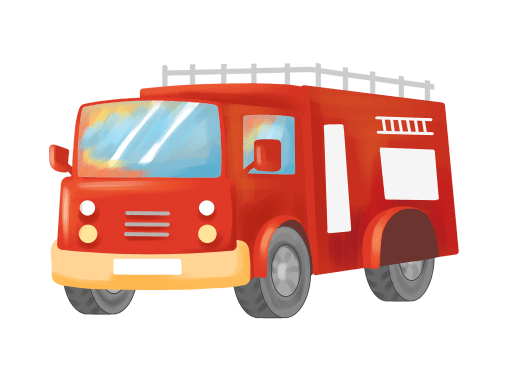 消防车为什么涂成红色？
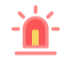 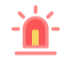 消防安全感知认识
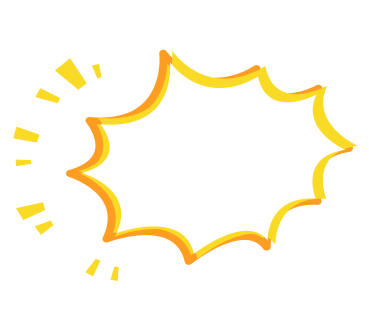 红色容易穿过水层、雨点、灰尘和迷雾。所以消防车漆成红色是为了在大雾弥漫的天气里、尘土飞扬的环境中或是狂风暴雨时，叫人们老远就能看见它，给它让路，以便它能尽快赶到火场或需要救援的地方，救火或者开展救援。
因为
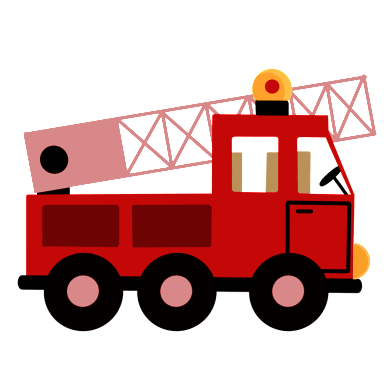 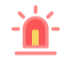 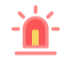 消防安全感知认识
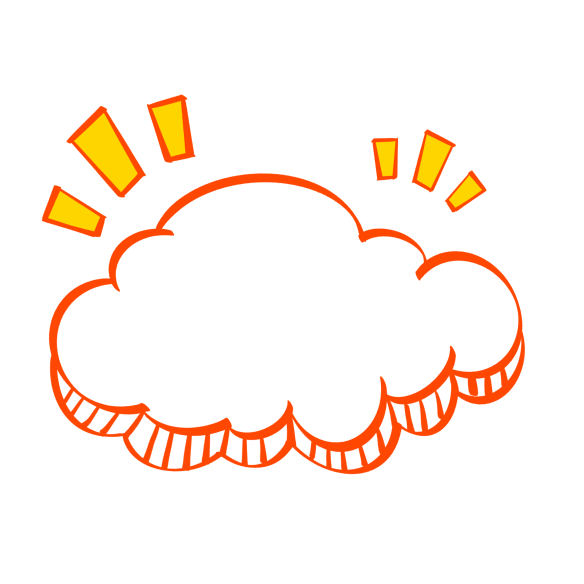 消防员
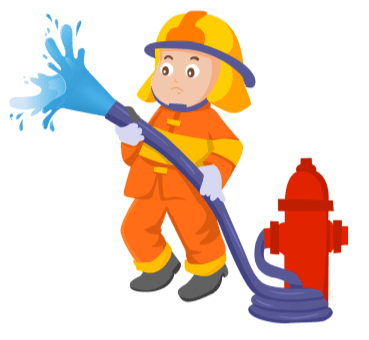 有人知道他们是谁吗？
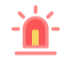 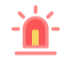 消防安全感知认识
有人知道：消防员叔叔是做什么的？
灭火！
抢险救援！
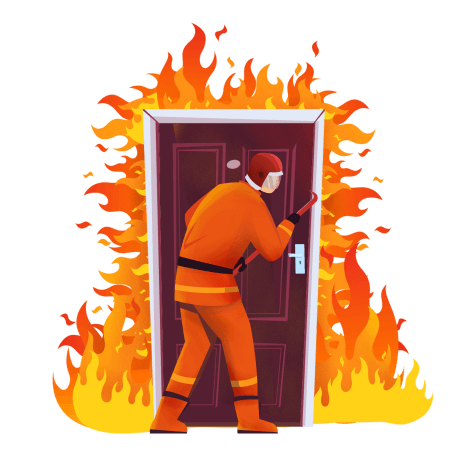 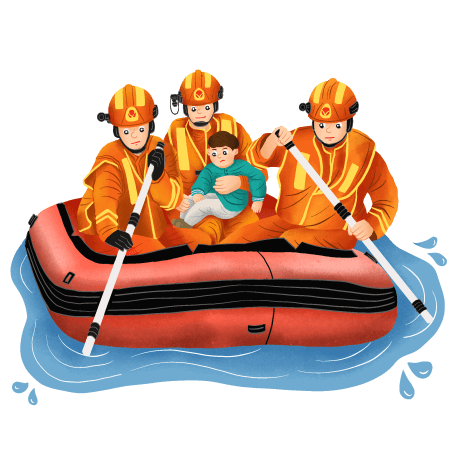 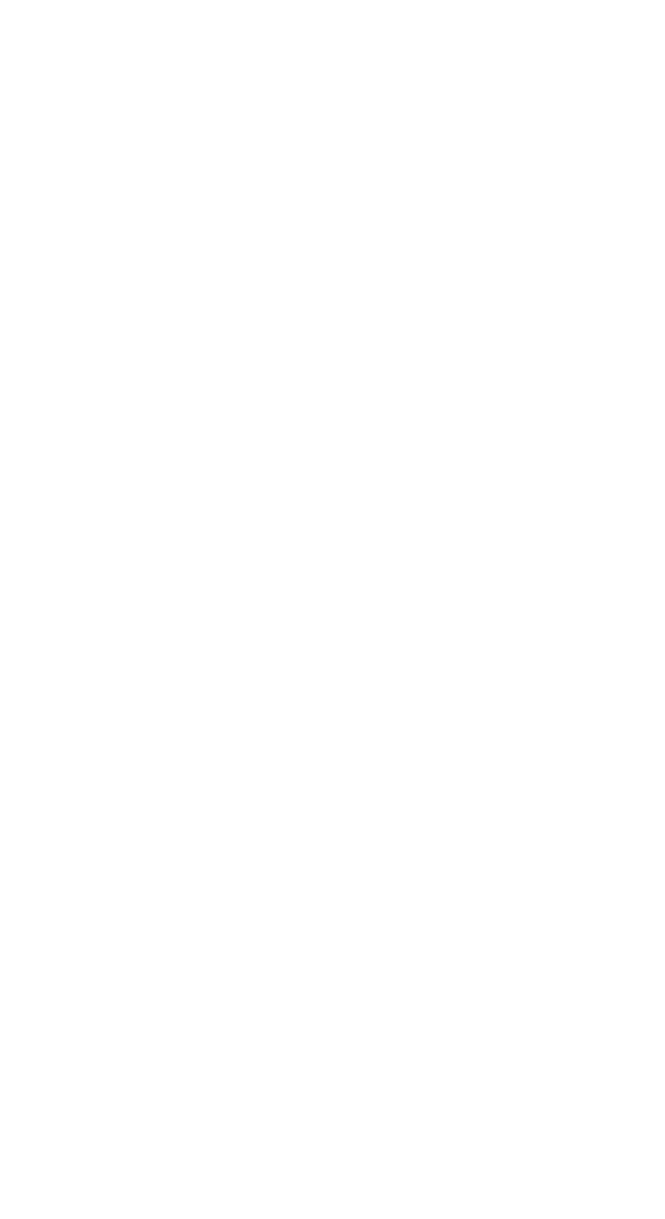 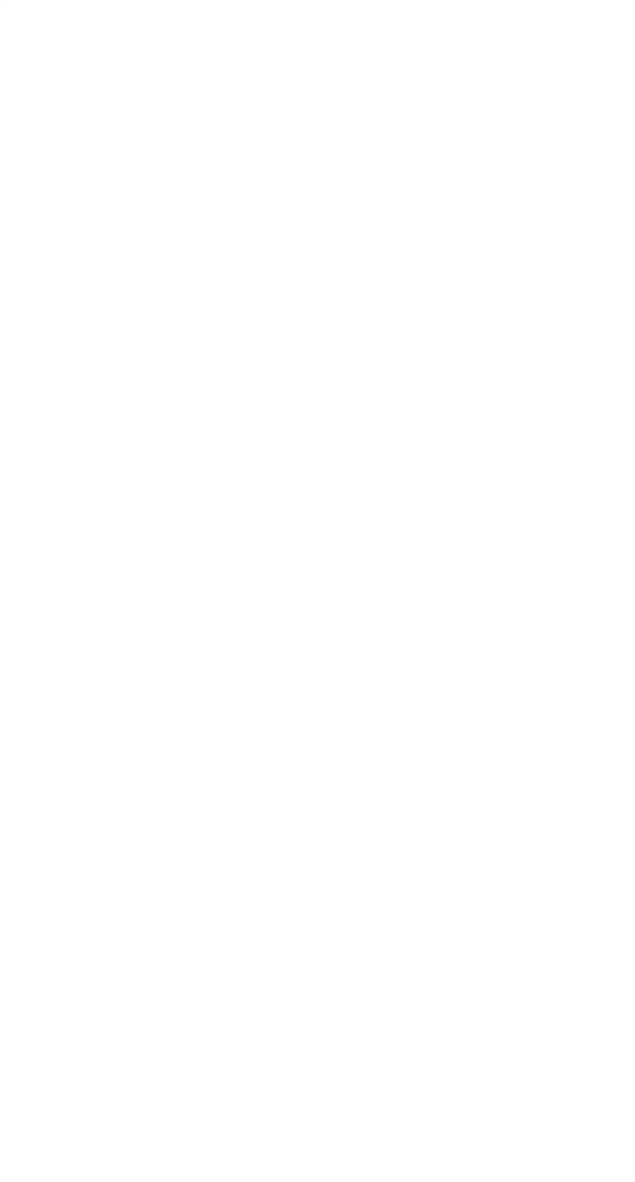 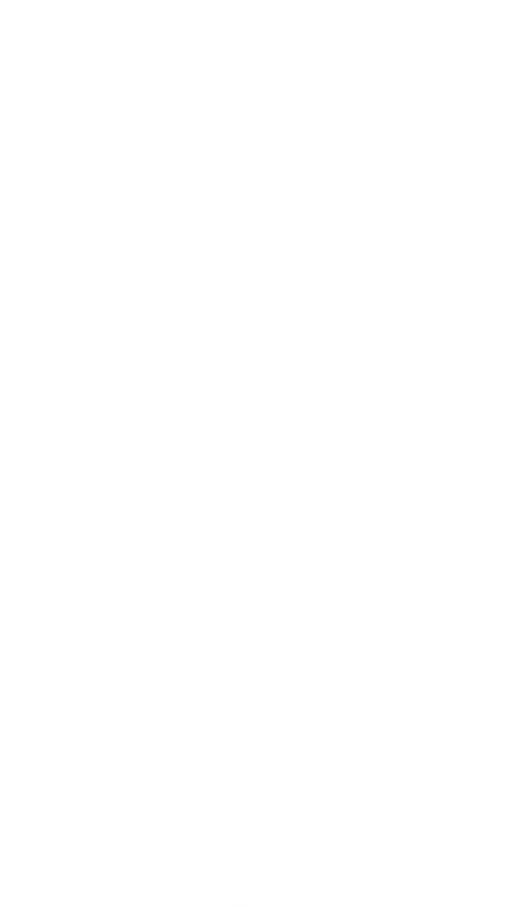 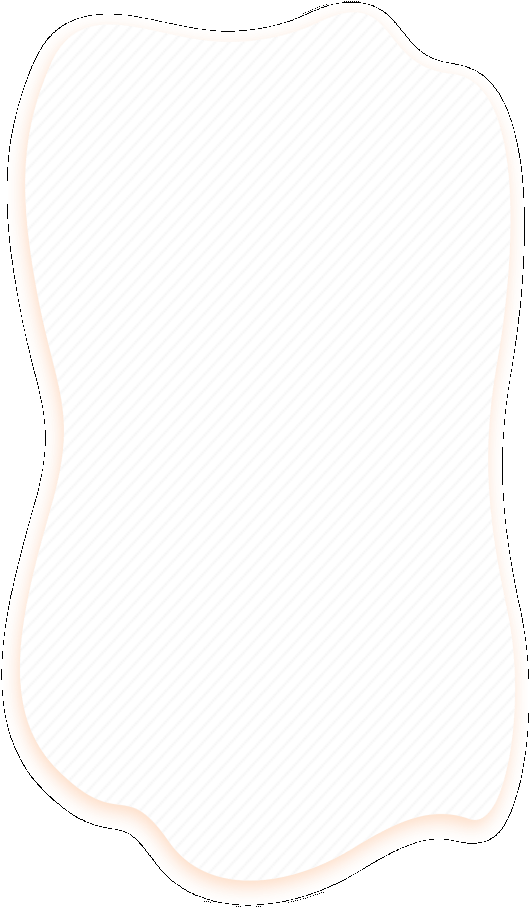 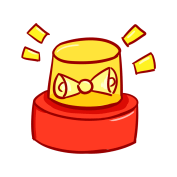 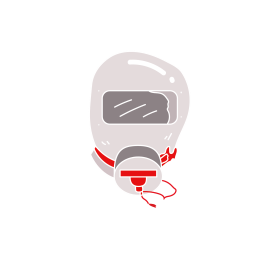 第二部分
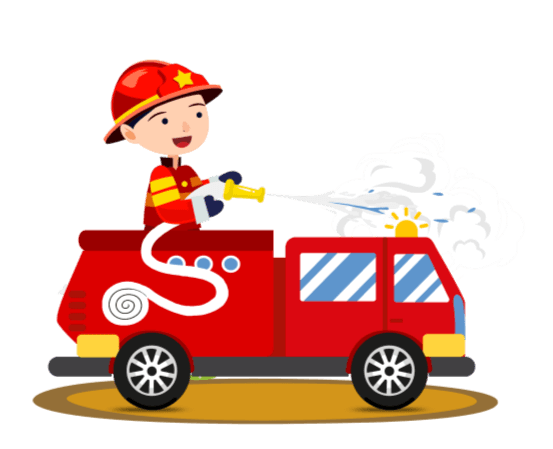 火灾的危害
单击输入标题
单击输入标题
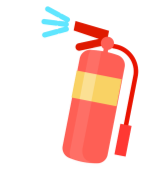 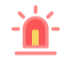 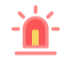 火灾的危害
人类的生存和发展离不开火，它给人类带来了文明和幸福，但同时火也给人类带来巨大的灾难。火一旦失去控制，就会烧毁人类的财富，夺去人们的健康乃至生命，造成难以挽回和弥补的损失。
火
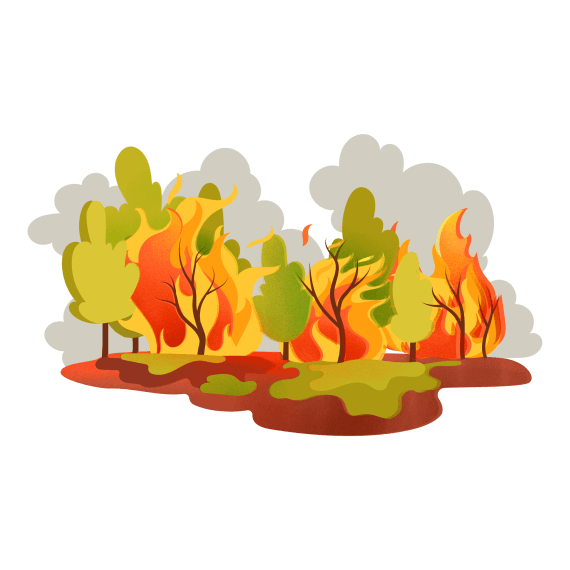 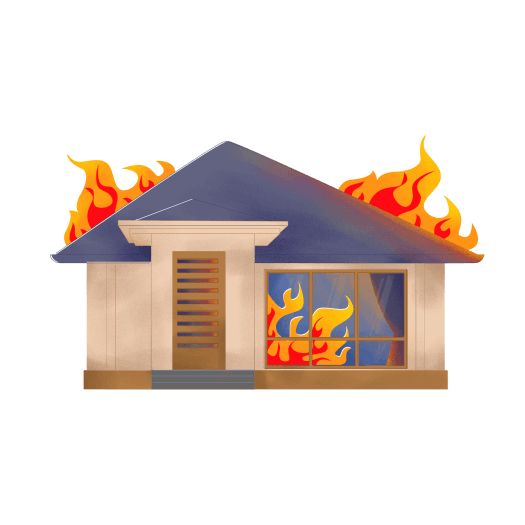 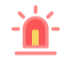 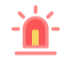 火灾的危害
我们的生活中离不开火，请大家们说出火的简单用途。
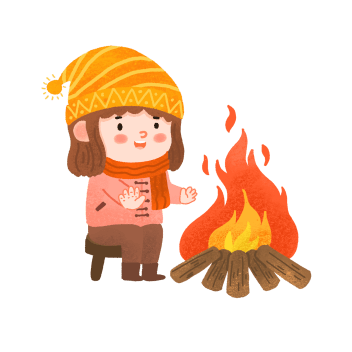 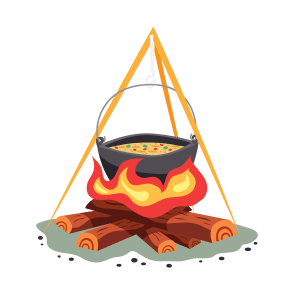 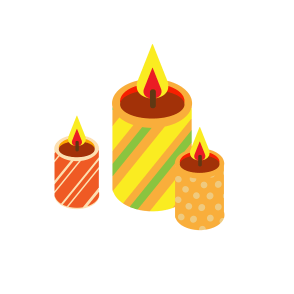 烧饭
照明
取暖
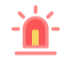 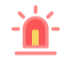 火灾的危害
那么火能燃着哪些东西？
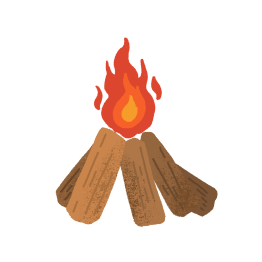 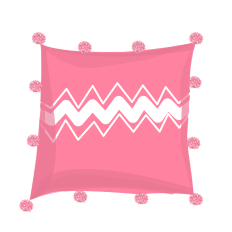 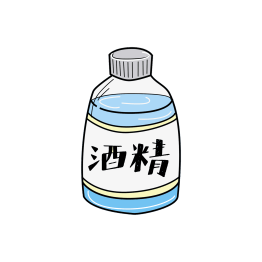 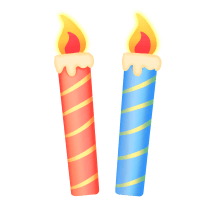 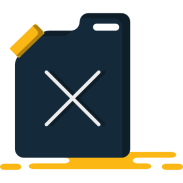 布
木头
汽油
酒精
蜡烛
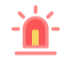 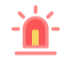 火灾的危害
火对人类有什么危害？
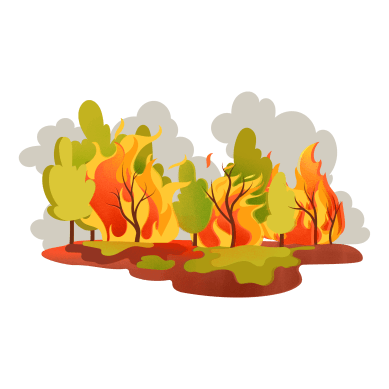 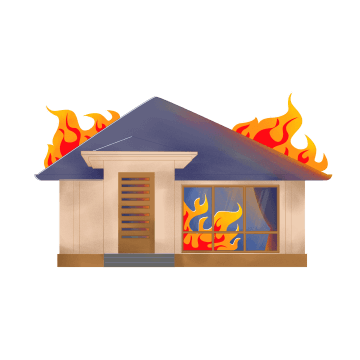 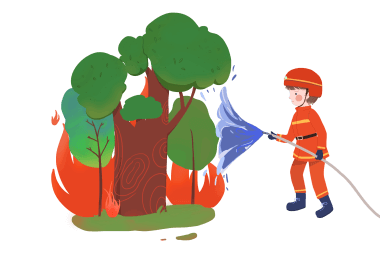 烧毁财物
烧毁森林
烧毁房屋
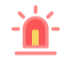 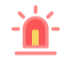 火灾的危害
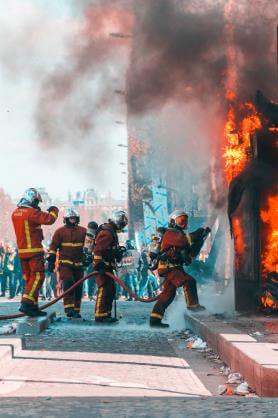 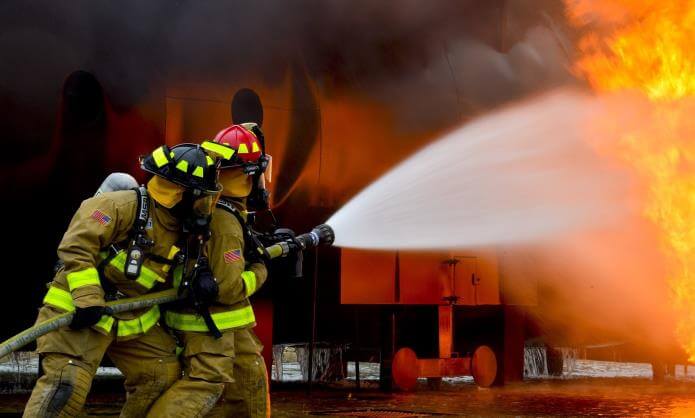 火灾现场照片
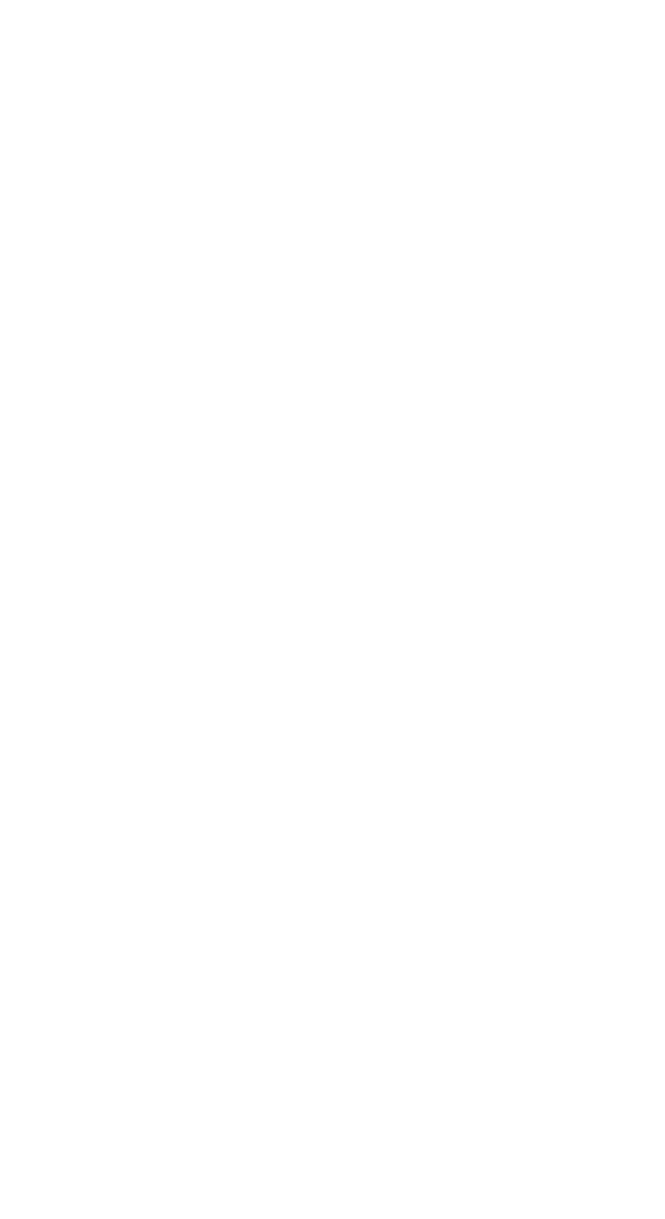 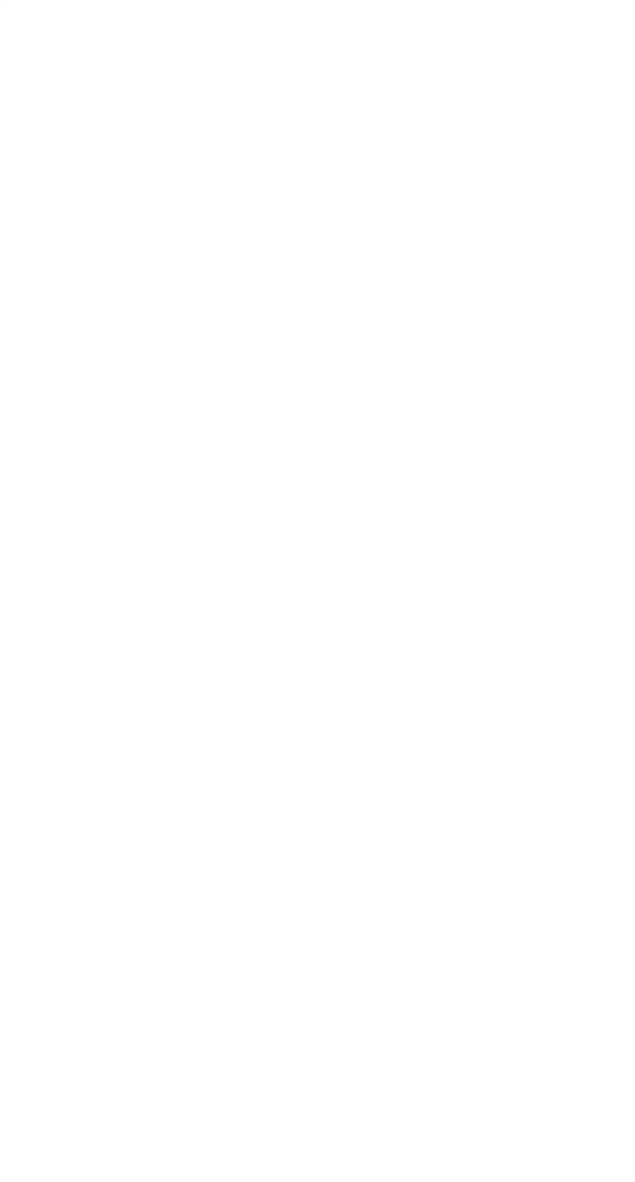 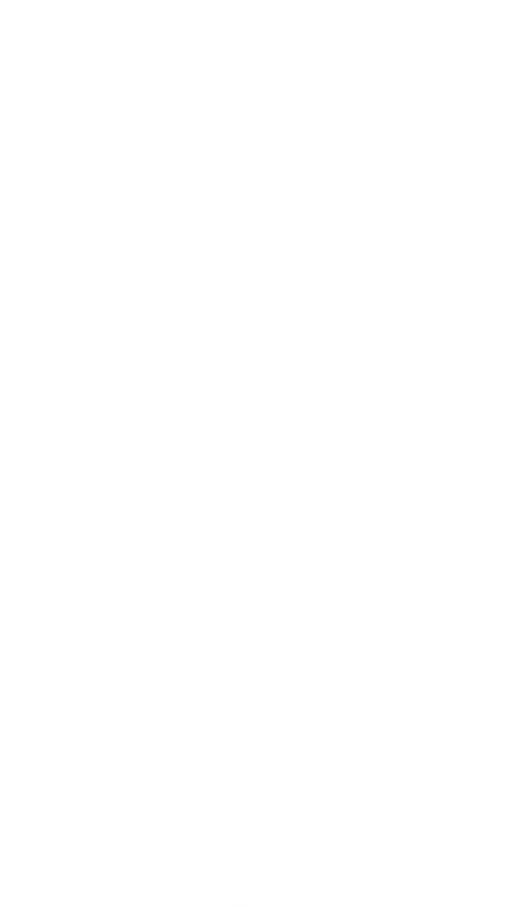 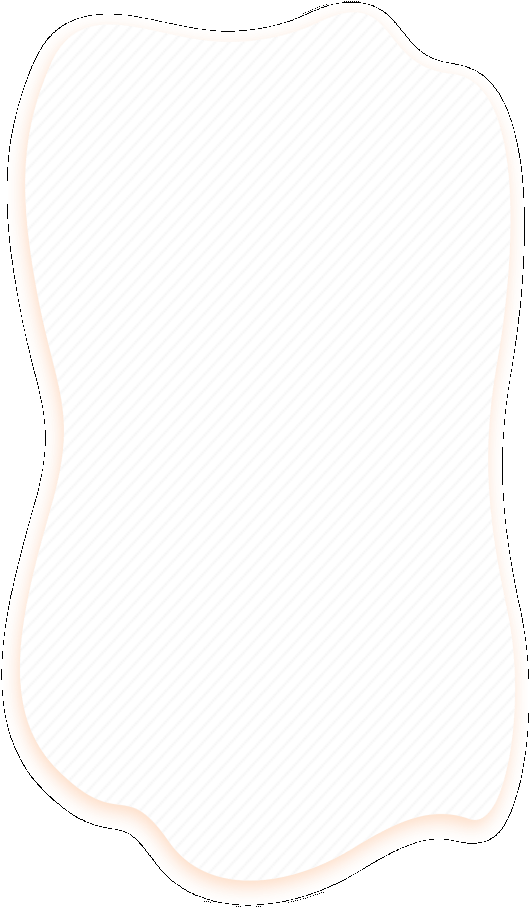 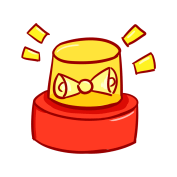 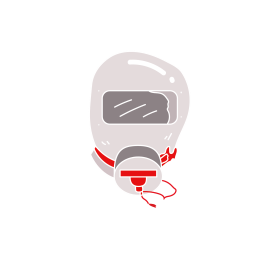 第三部分
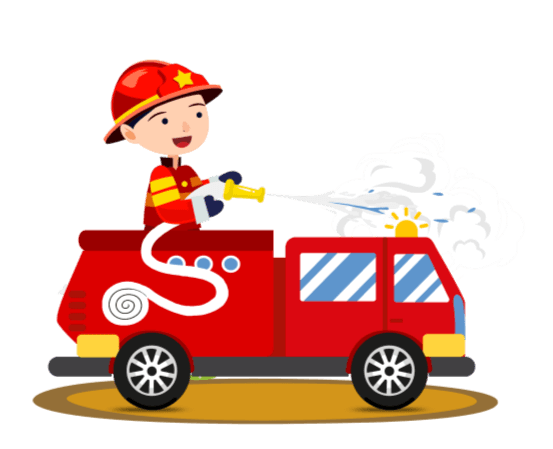 认识消防器材
单击输入标题
单击输入标题
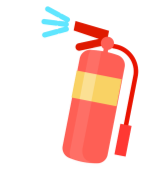 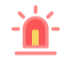 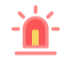 认识消防器材
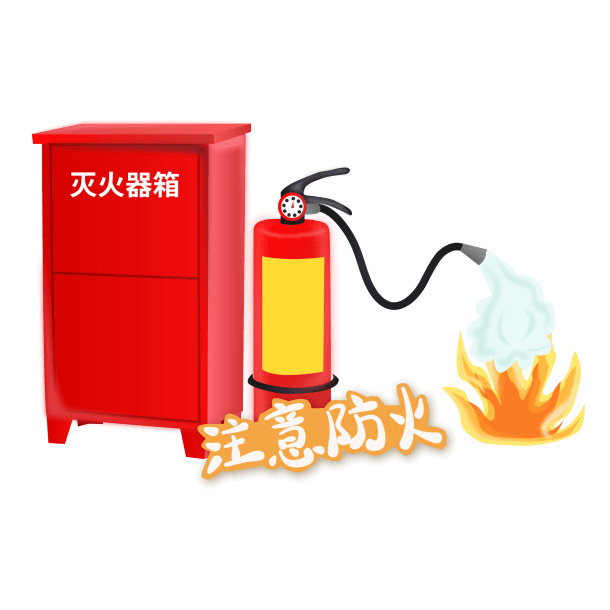 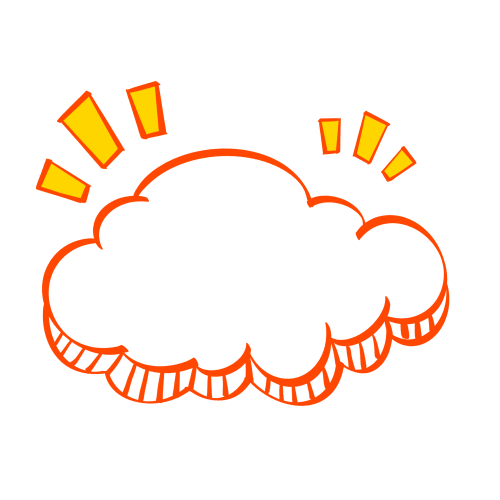 (灭火器)
这是什么？
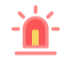 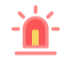 认识消防器材
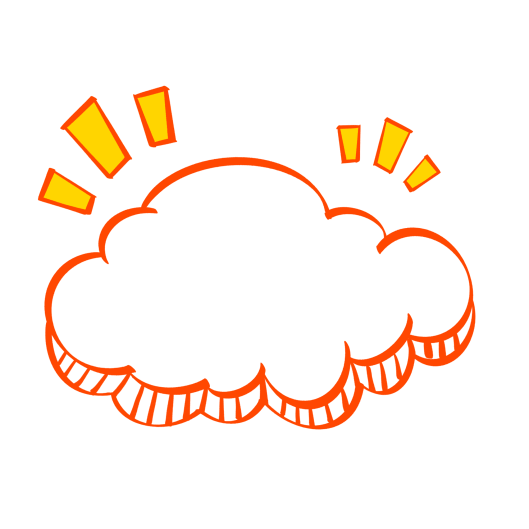 室内消防栓
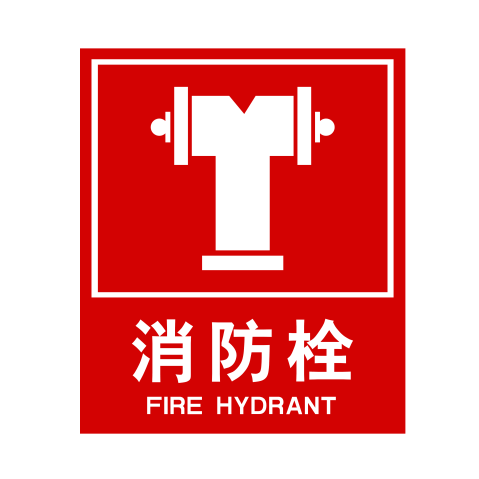 这是什么？
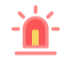 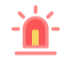 认识消防器材
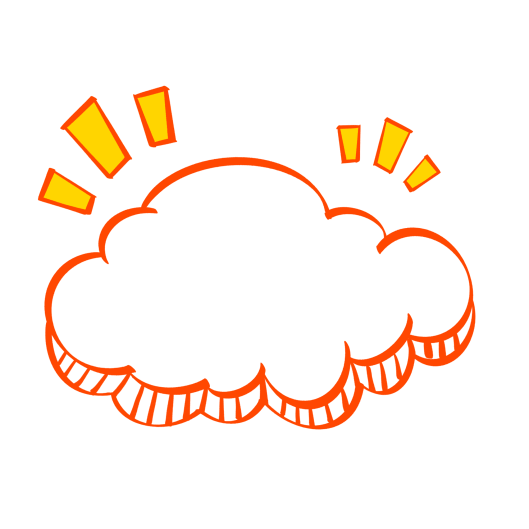 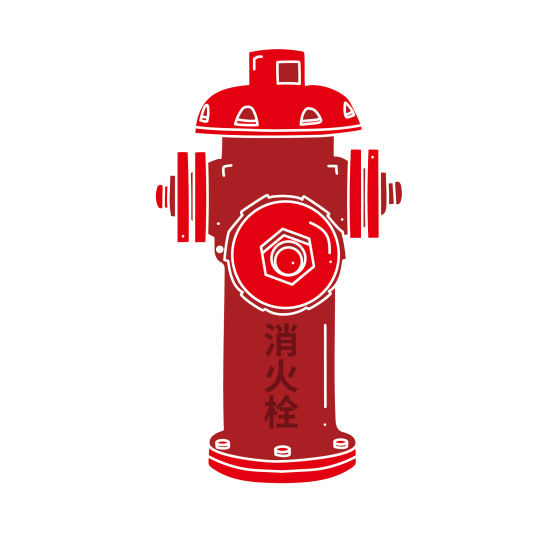 这是什么？
室外消防栓
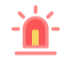 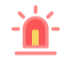 认识消防器材
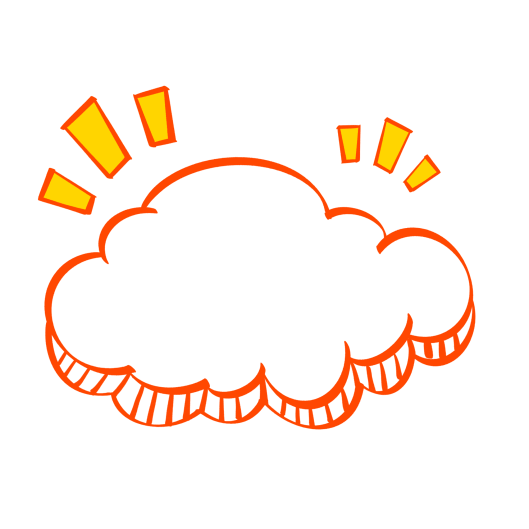 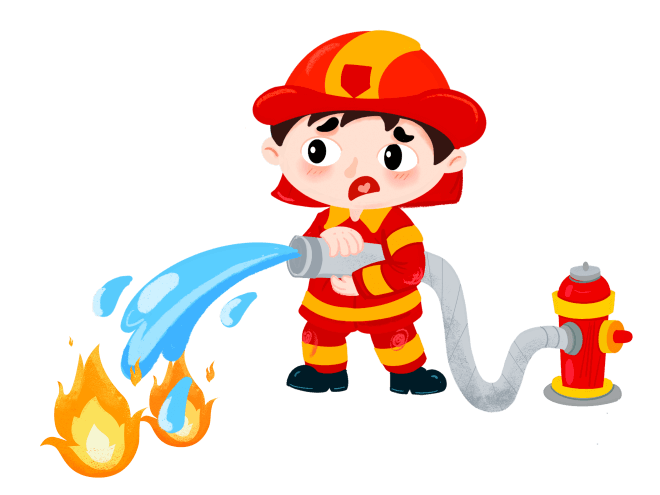 灭火
它们用来做什么？
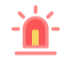 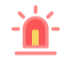 认识消防器材
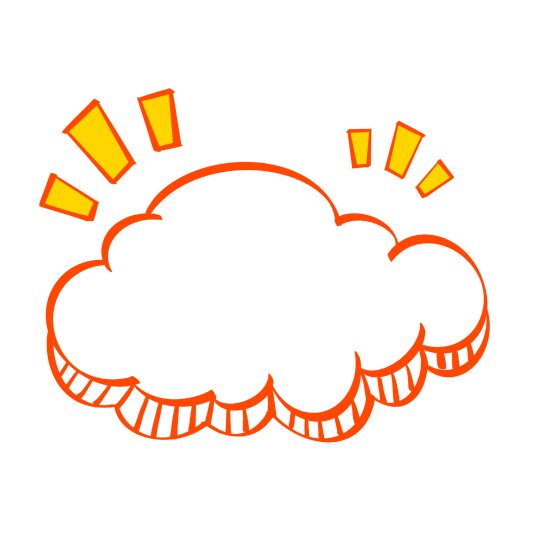 应急照明灯
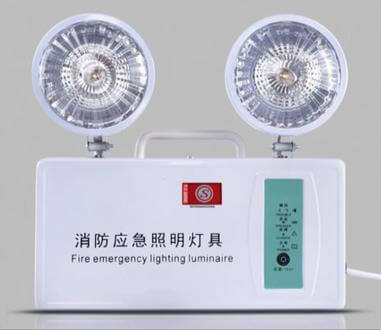 这是什么？
[Speaker Notes: https://www.ypppt.com/]
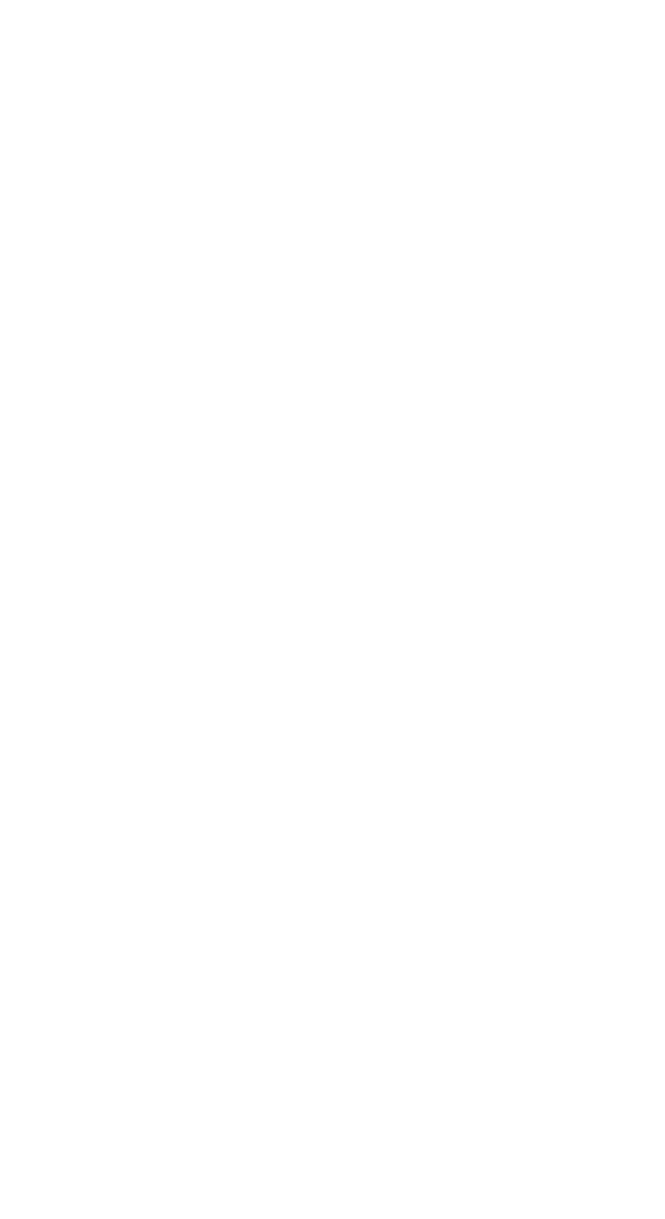 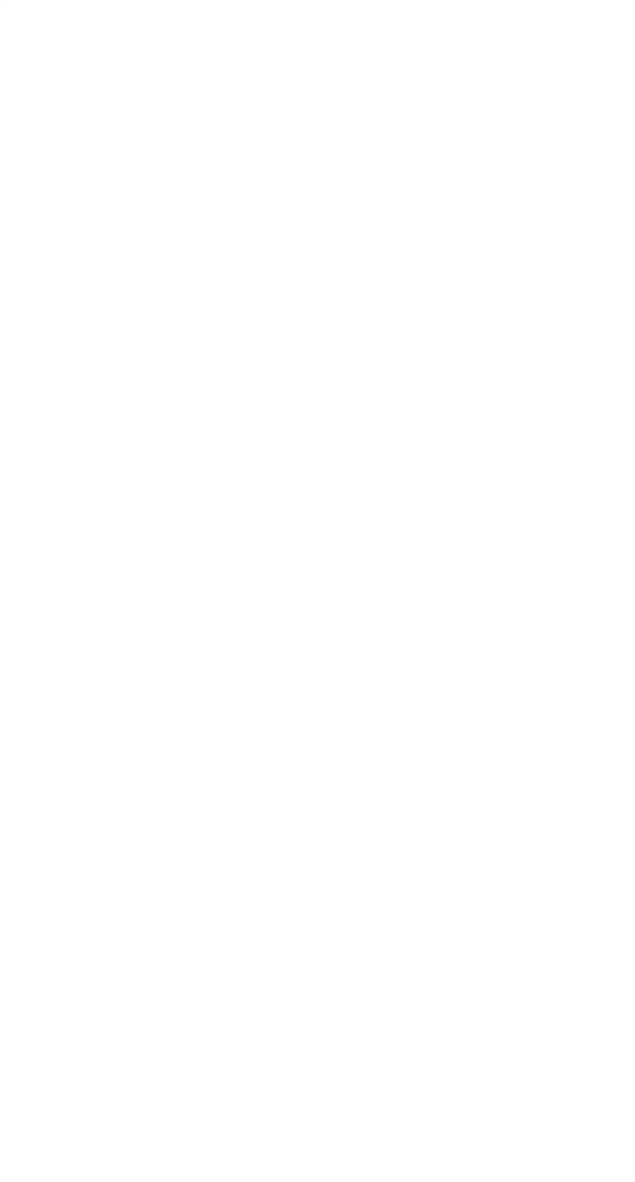 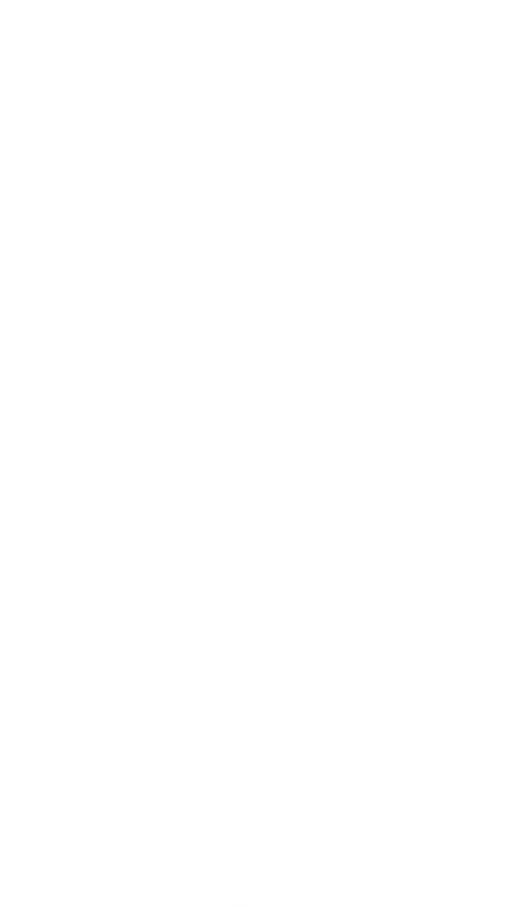 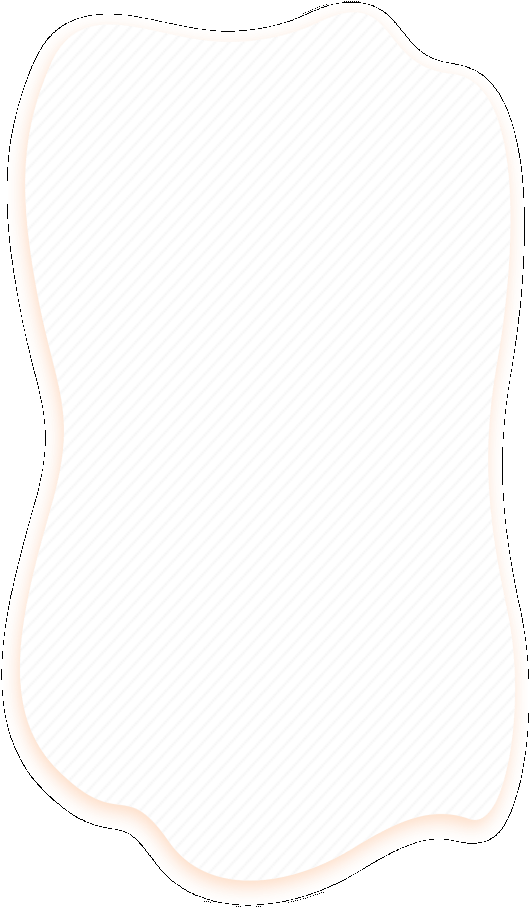 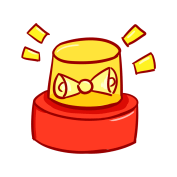 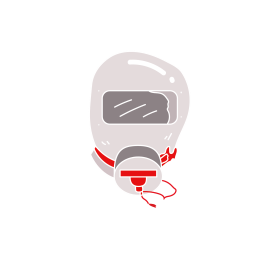 第四部分
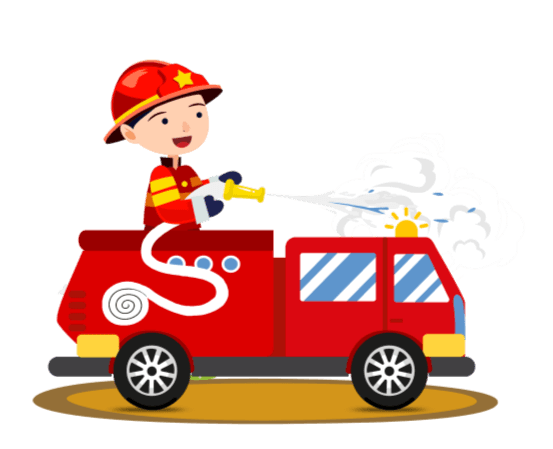 认识消防标志
单击输入标题
单击输入标题
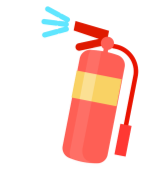 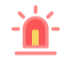 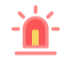 认识消防标志
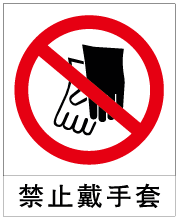 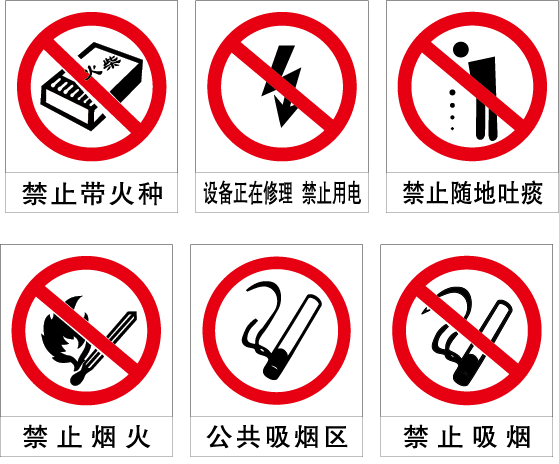 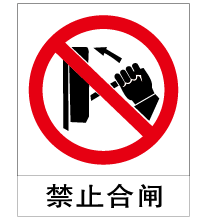 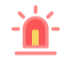 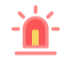 认识消防标志
安全出口
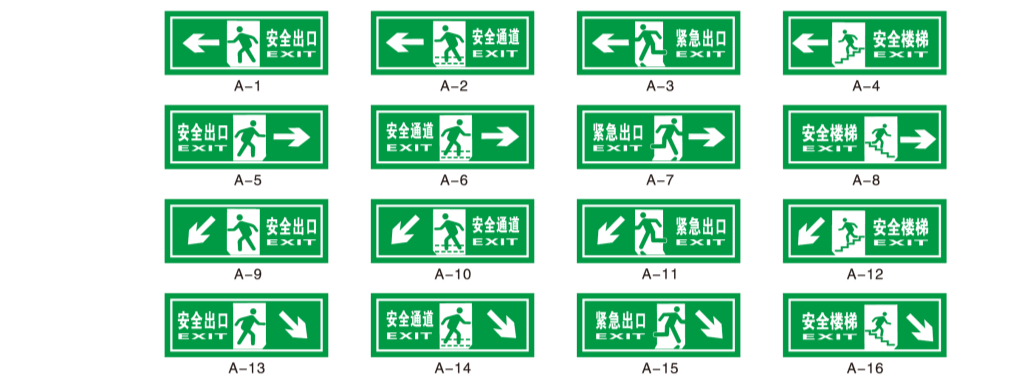 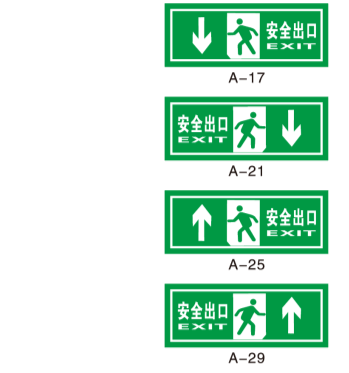 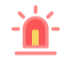 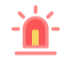 认识消防标志
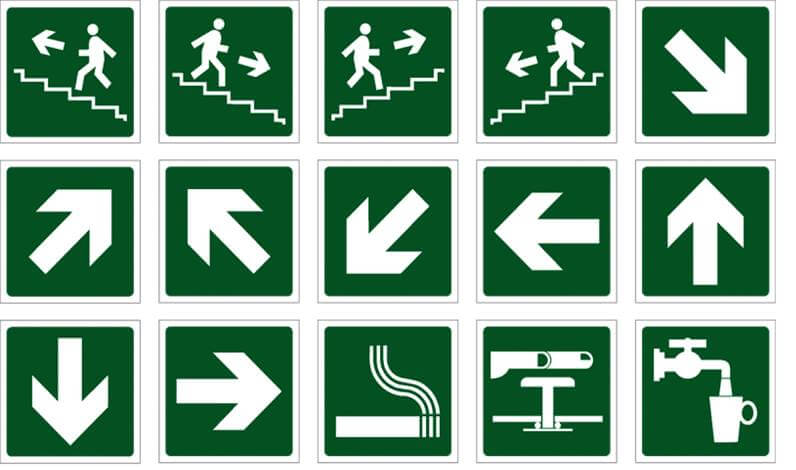 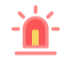 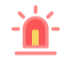 认识消防标志
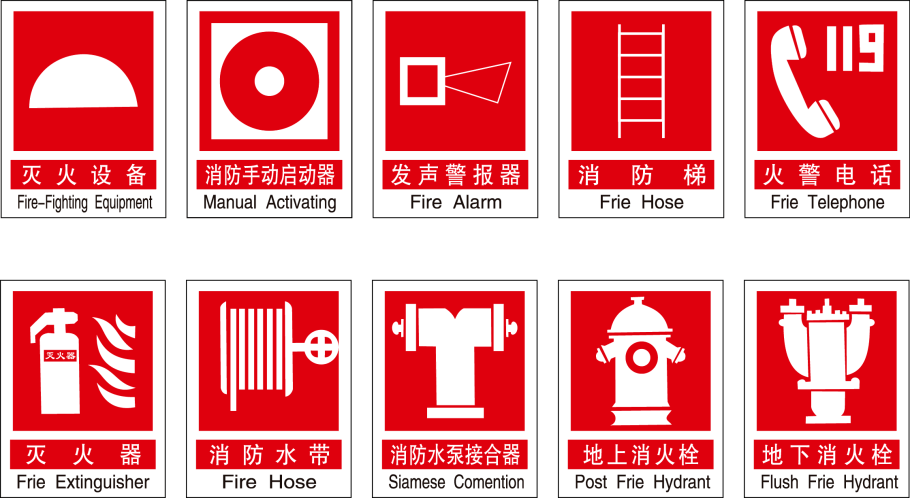 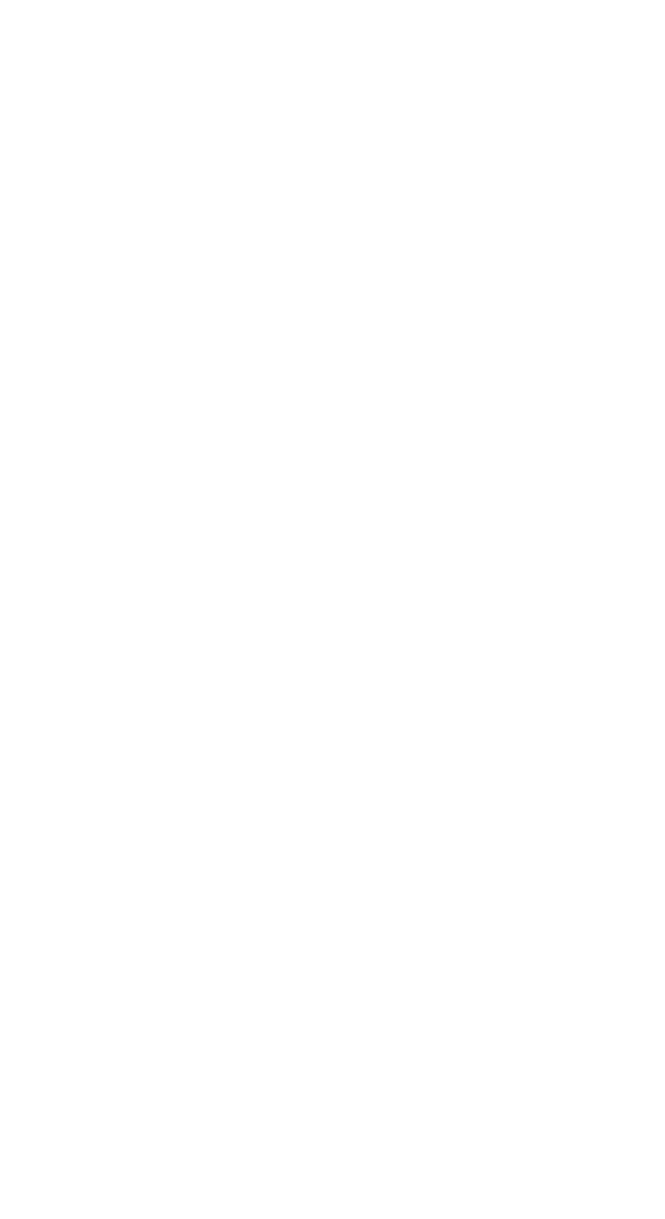 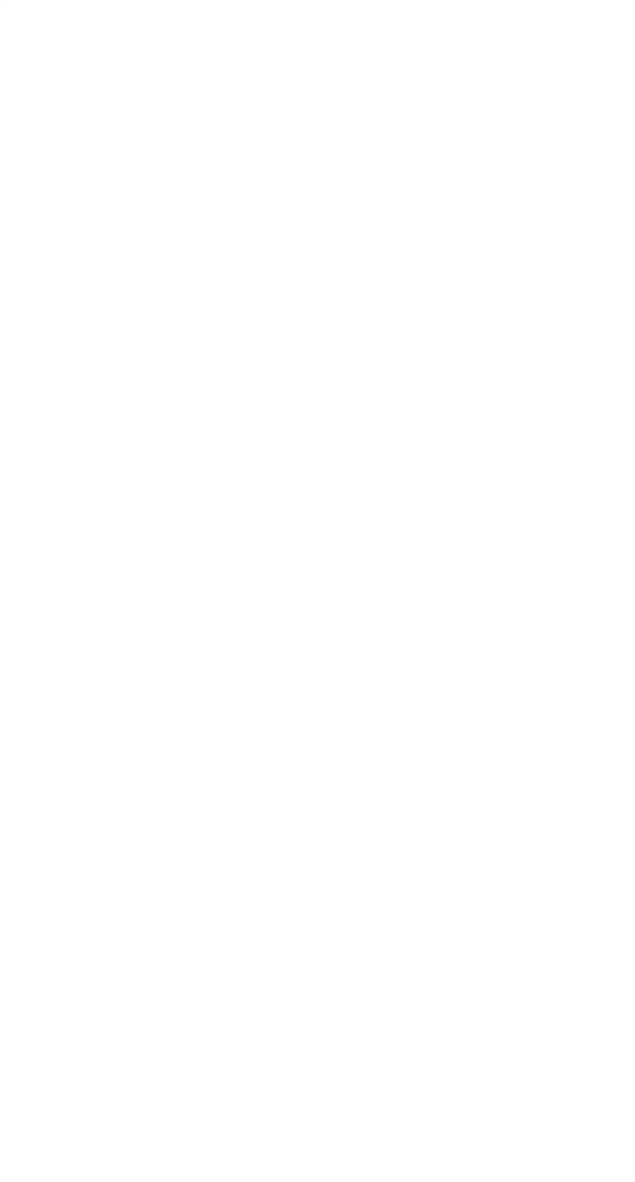 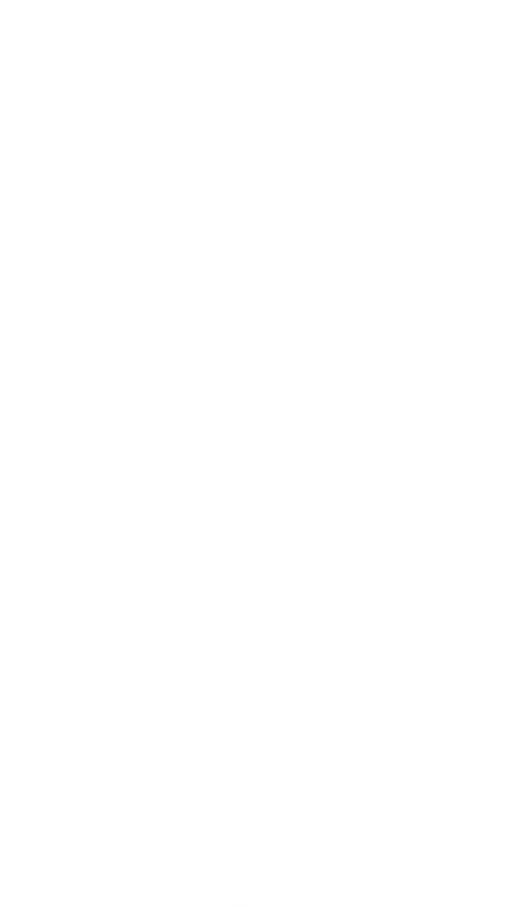 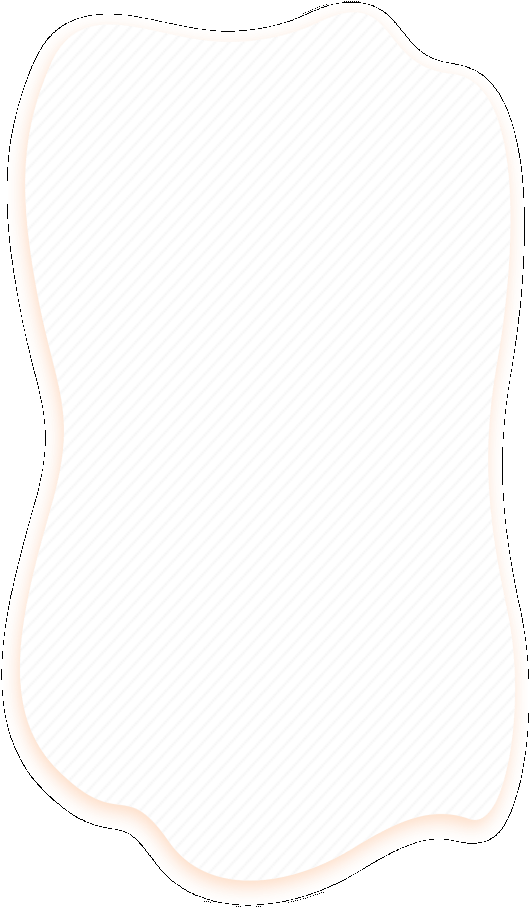 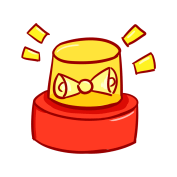 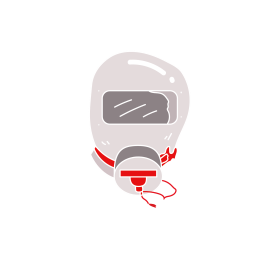 第五部分
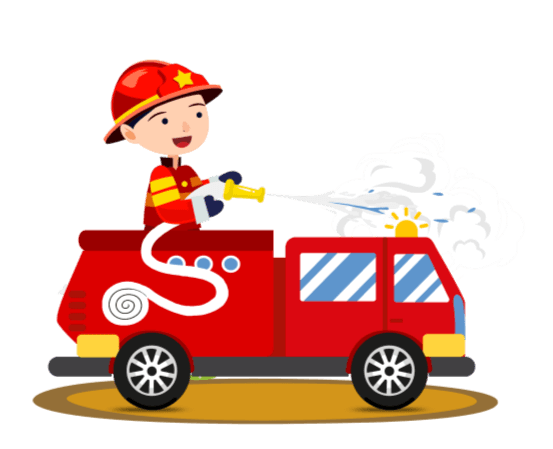 消防安全
单击输入标题
单击输入标题
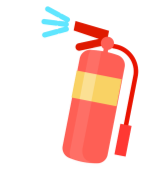 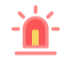 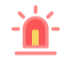 消防安全
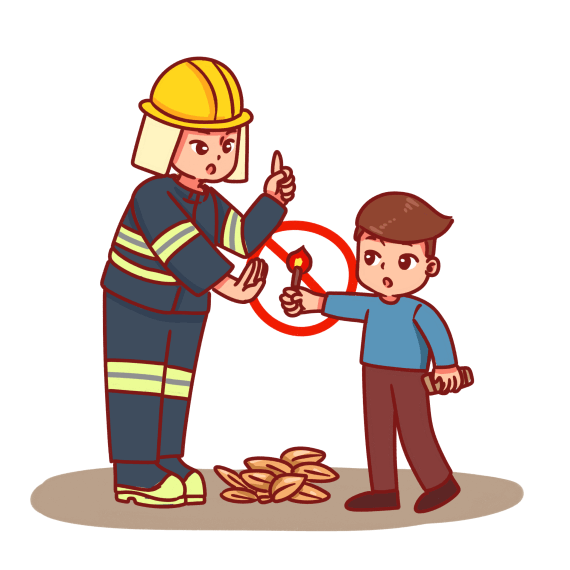 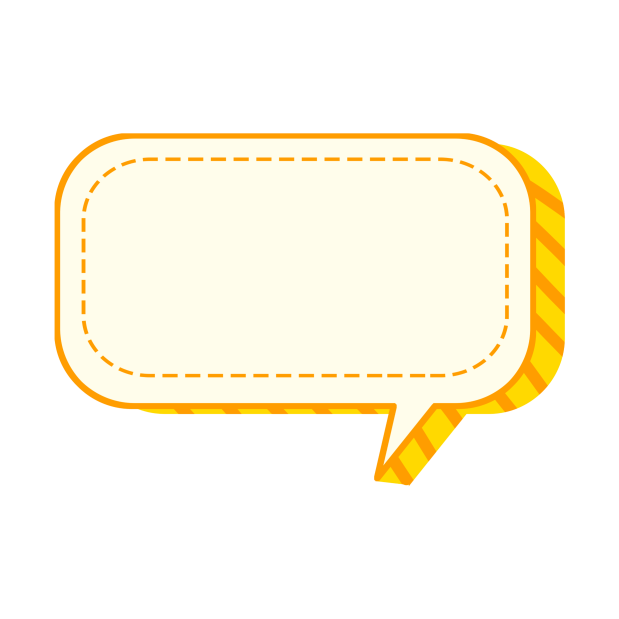 千万别玩火，也不要随身携带火柴、打火机等火种
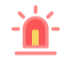 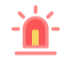 消防安全
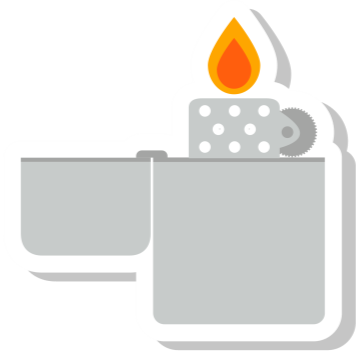 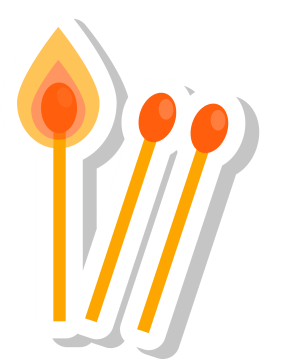 大家，打火机能玩吗？
火柴能随便玩吗？
不能
肯定不能玩
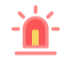 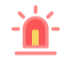 消防安全
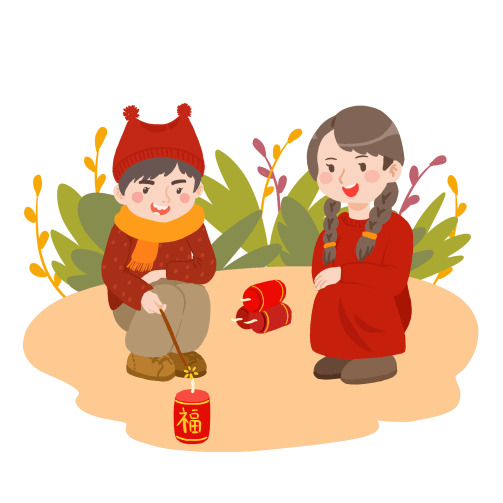 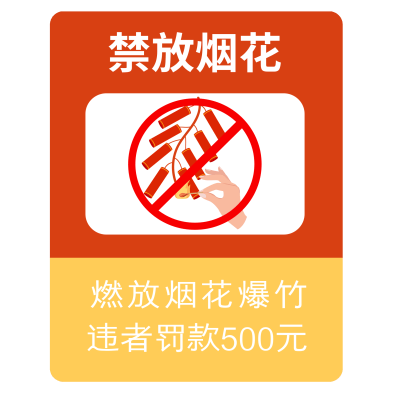 大家要在大人的陪同下，在空旷的地方，才能燃放烟花爆竹；以免发生危险
不在阳台上，楼道内和其他禁放场所燃放烟花爆竹
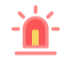 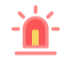 消防安全
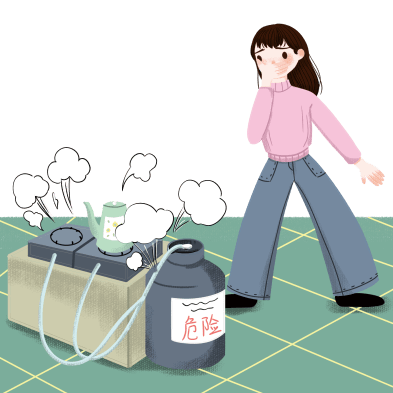 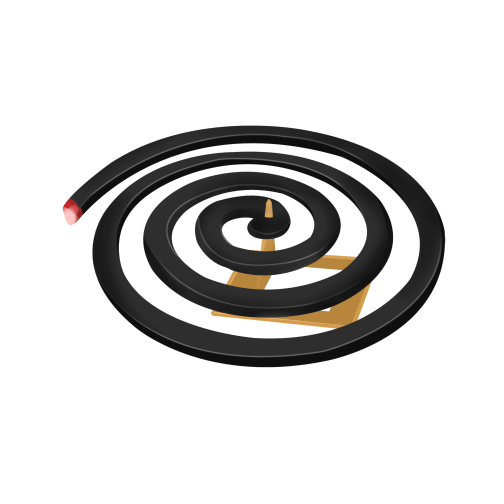 发现煤气泄漏要打开门窗，切不可点明火和开(闭)电器开关
点燃的蚊香，灯泡等要远离可燃物
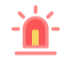 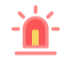 消防安全
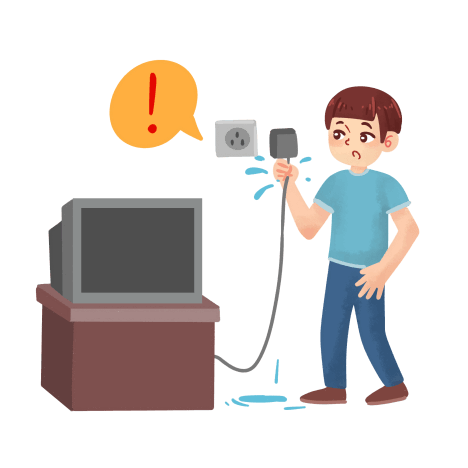 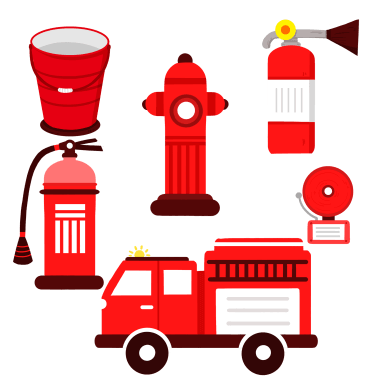 用完电器及时拔掉插销;不随意拆卸电器
不乱动、不损坏公共消防器材
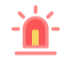 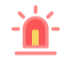 消防安全
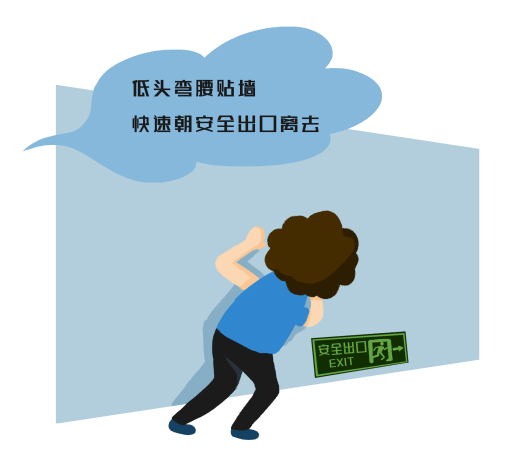 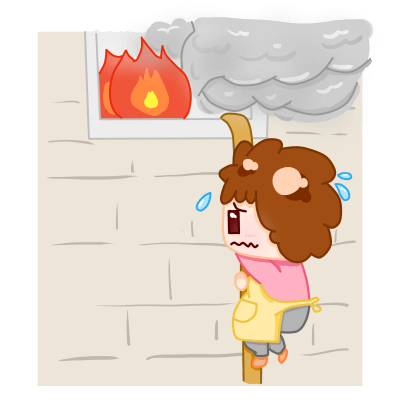 进入公共场所要消防安全标志、记住流散方向
发生火灾时在窗口、阳台等容易被人看见的地方呼救
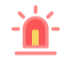 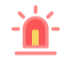 消防安全
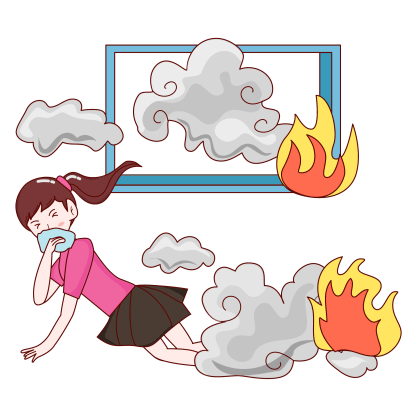 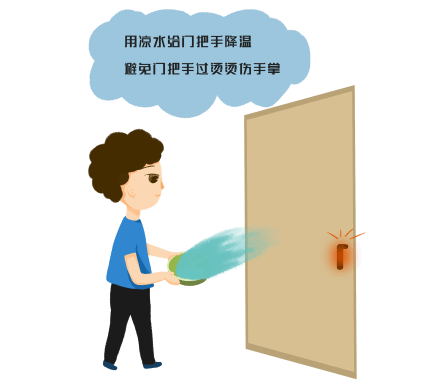 关阳并封堵连通火区的房门、缝隙，泼水降温，呼救待援
尽快逃离火场，不能在床底下家具内躲藏
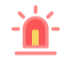 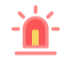 消防安全
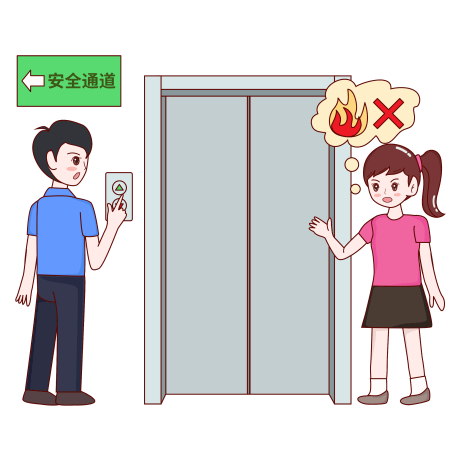 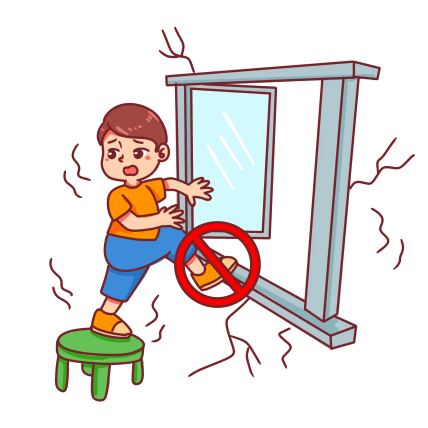 尽快藏往楼外,不要乘电梯,不要盲目跳楼
在老师或工作人员指挥下有秩序地撤离，不要乱跑乱藏
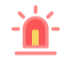 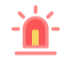 消防安全
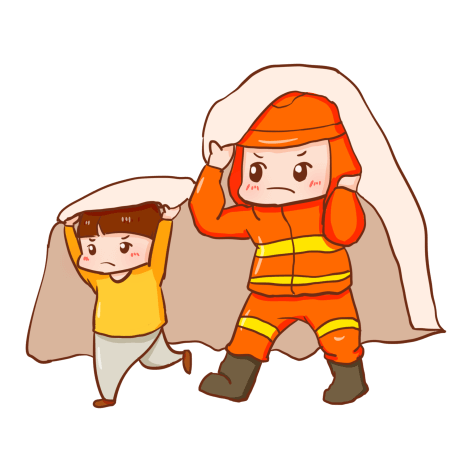 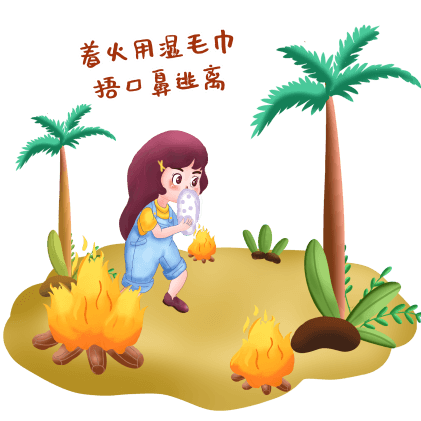 逆风向逃往安全地带，或在草木很少处暂避。
用湿衣被等包裹头部和身体后再冲出火场
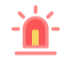 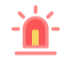 消防安全
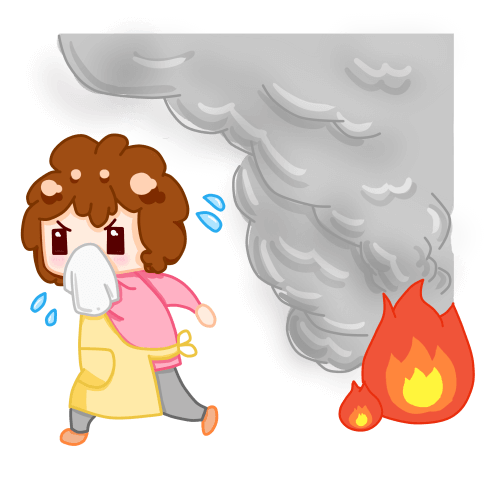 用湿毛巾等捂严口、鼻、弯腰走或匍匐前进
千万别乱跑;脱去着火衣服，就地打滚，用湿被捂盖或用水灭火
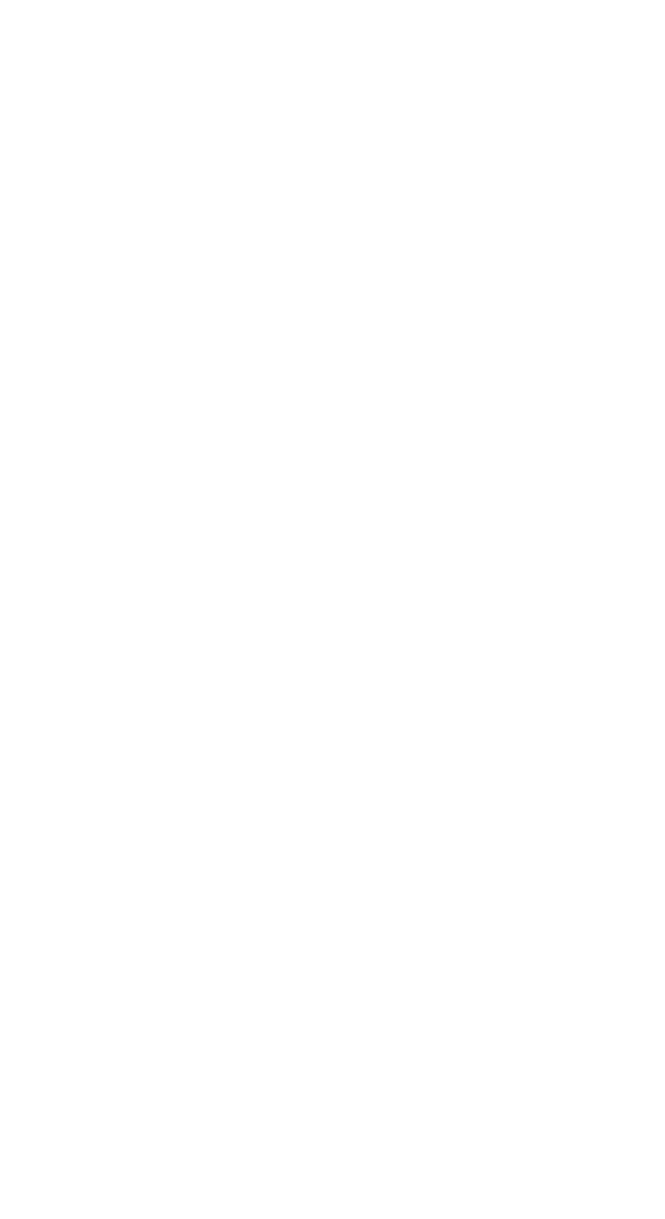 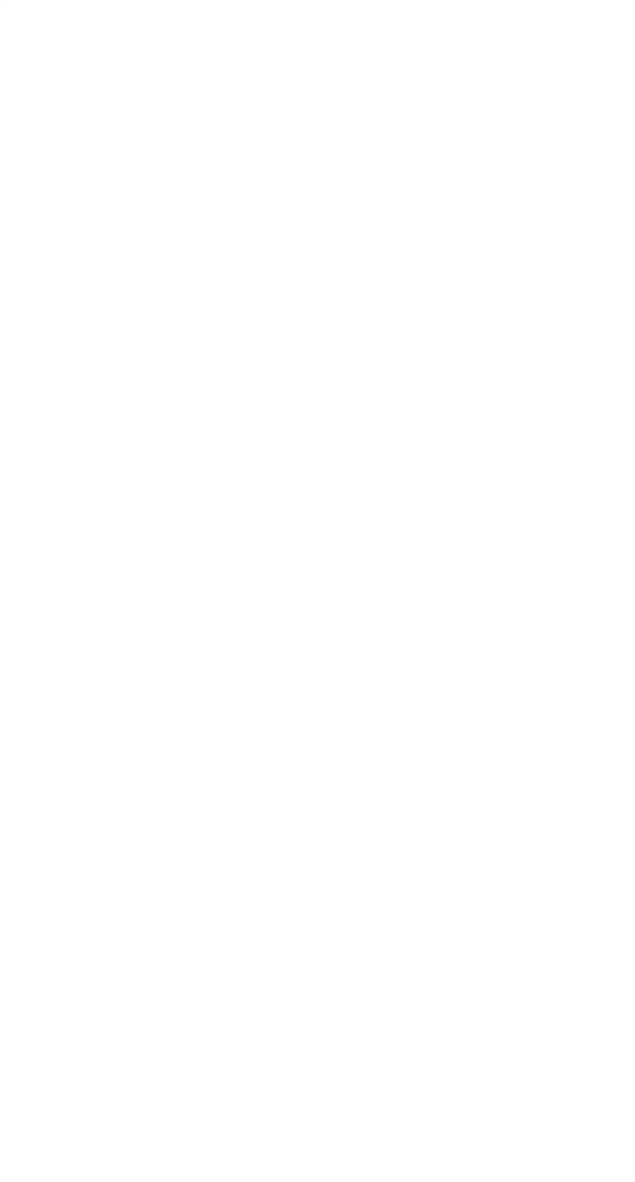 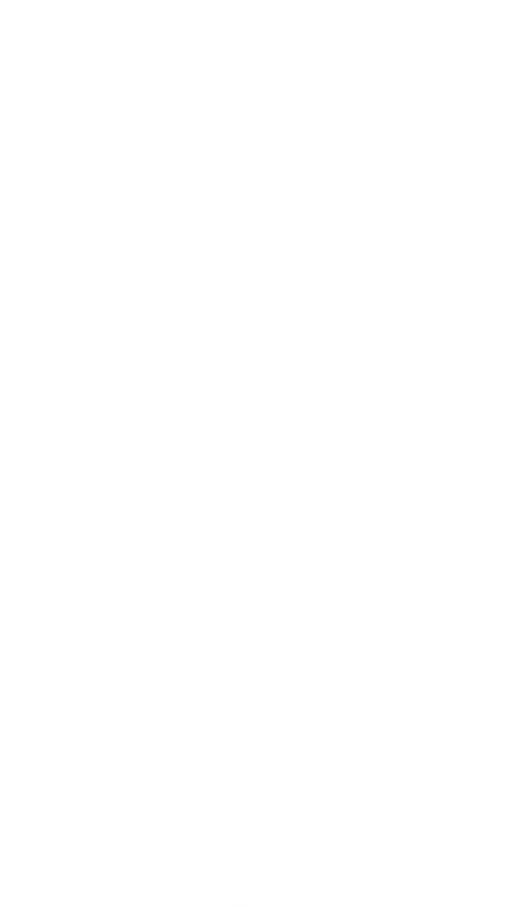 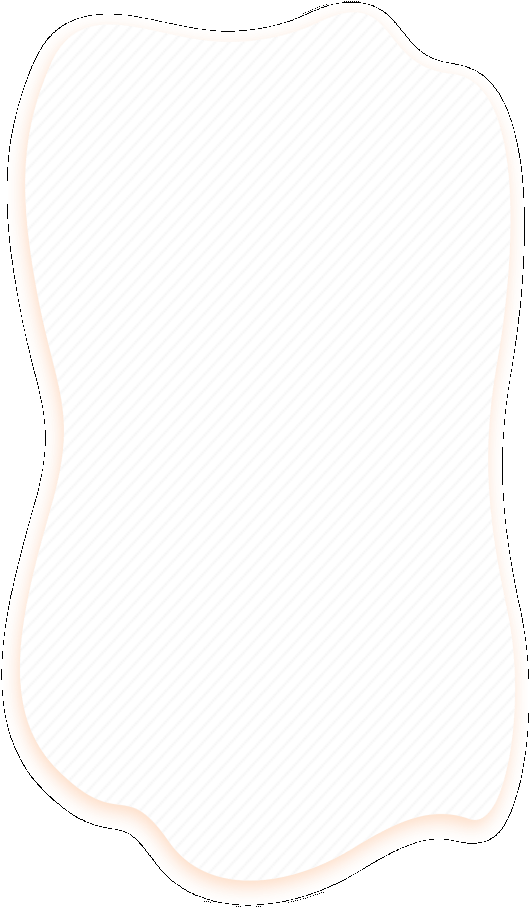 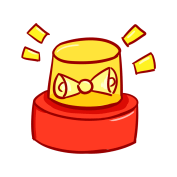 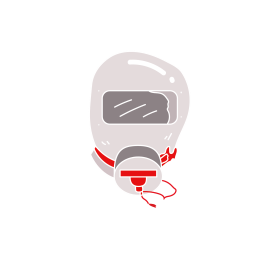 第六部分
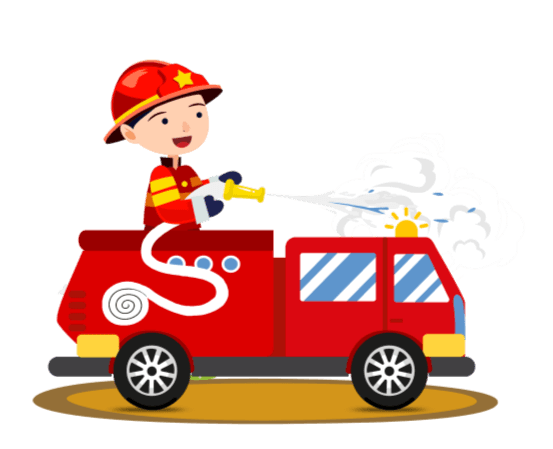 大家讨论互动
单击输入标题
单击输入标题
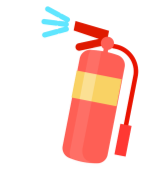 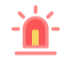 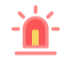 大家讨论互动
1、发生火灾时，拨打什么电话号码报警？
119
2、着火时，你要离开有烟雾的房间，应该怎么做？
（用湿毛巾捂住口、鼻，尽量弯腰离开房间）；
3、遇到火灾能不能乘坐电梯？
（不能，因为一旦发生火灾，电梯就可能停电，把人困在电梯内。要沿着安全出口的方向快速逃生）
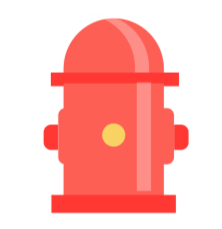 4、什么东西不能玩？
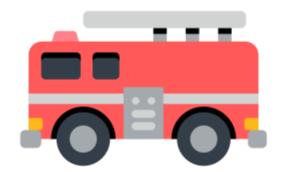 （火柴、电源插座、鞭炮、煤气灶、烟花、打火机等）
5、油锅着火了，可以用水来灭火吗？
（不能，油比水轻）
更多精品PPT资源尽在—优品PPT！
www.ypppt.com
PPT模板下载：www.ypppt.com/moban/         节日PPT模板：www.ypppt.com/jieri/
PPT背景图片：www.ypppt.com/beijing/          PPT图表下载：www.ypppt.com/tubiao/
PPT素材下载： www.ypppt.com/sucai/            PPT教程下载：www.ypppt.com/jiaocheng/
字体下载：www.ypppt.com/ziti/                       绘本故事PPT：www.ypppt.com/gushi/
PPT课件：www.ypppt.com/kejian/
[Speaker Notes: 模板来自于 优品PPT https://www.ypppt.com/]